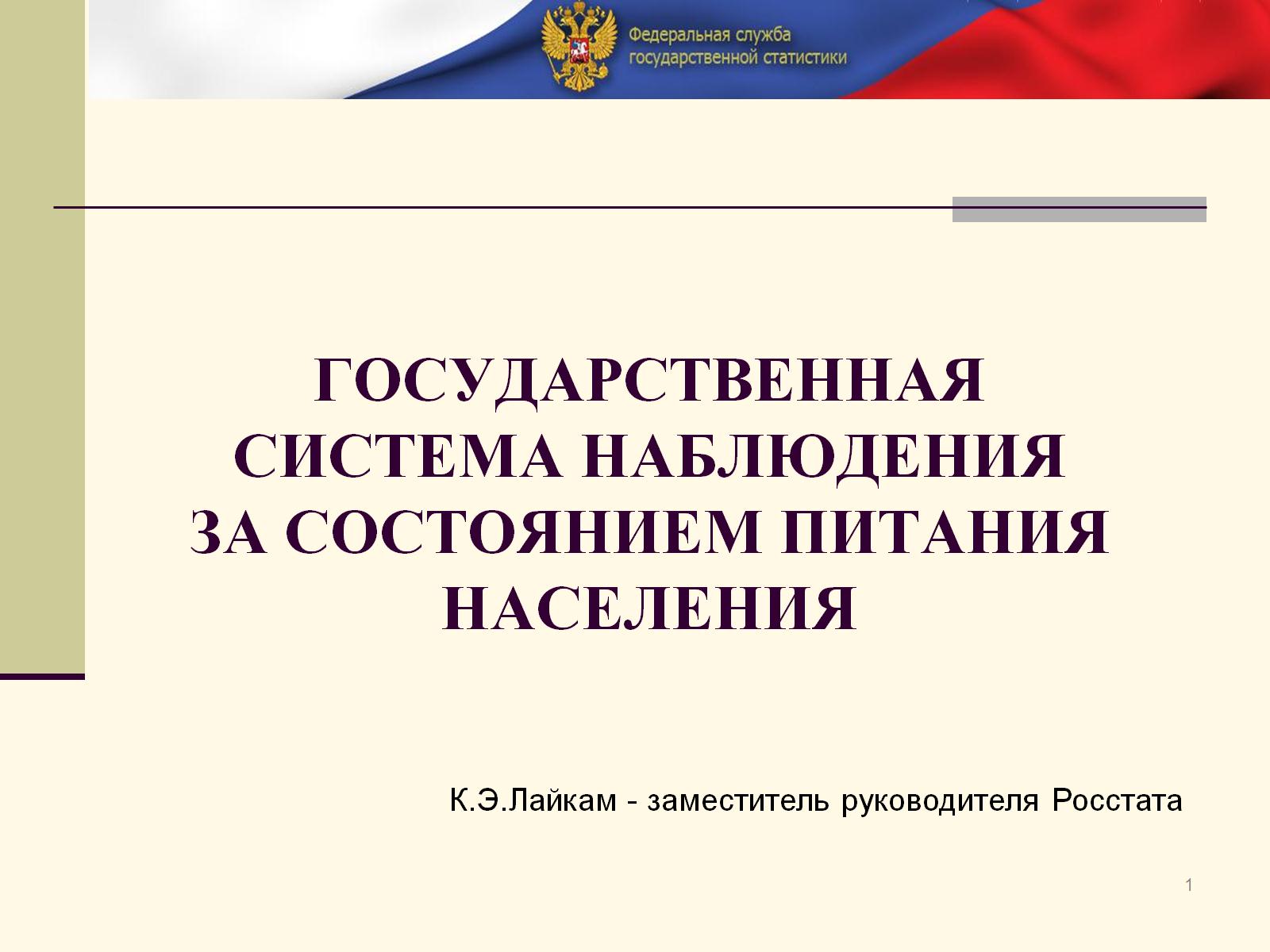 ГОСУДАРСТВЕННАЯ СИСТЕМА НАБЛЮДЕНИЯЗА СОСТОЯНИЕМ ПИТАНИЯ НАСЕЛЕНИЯ
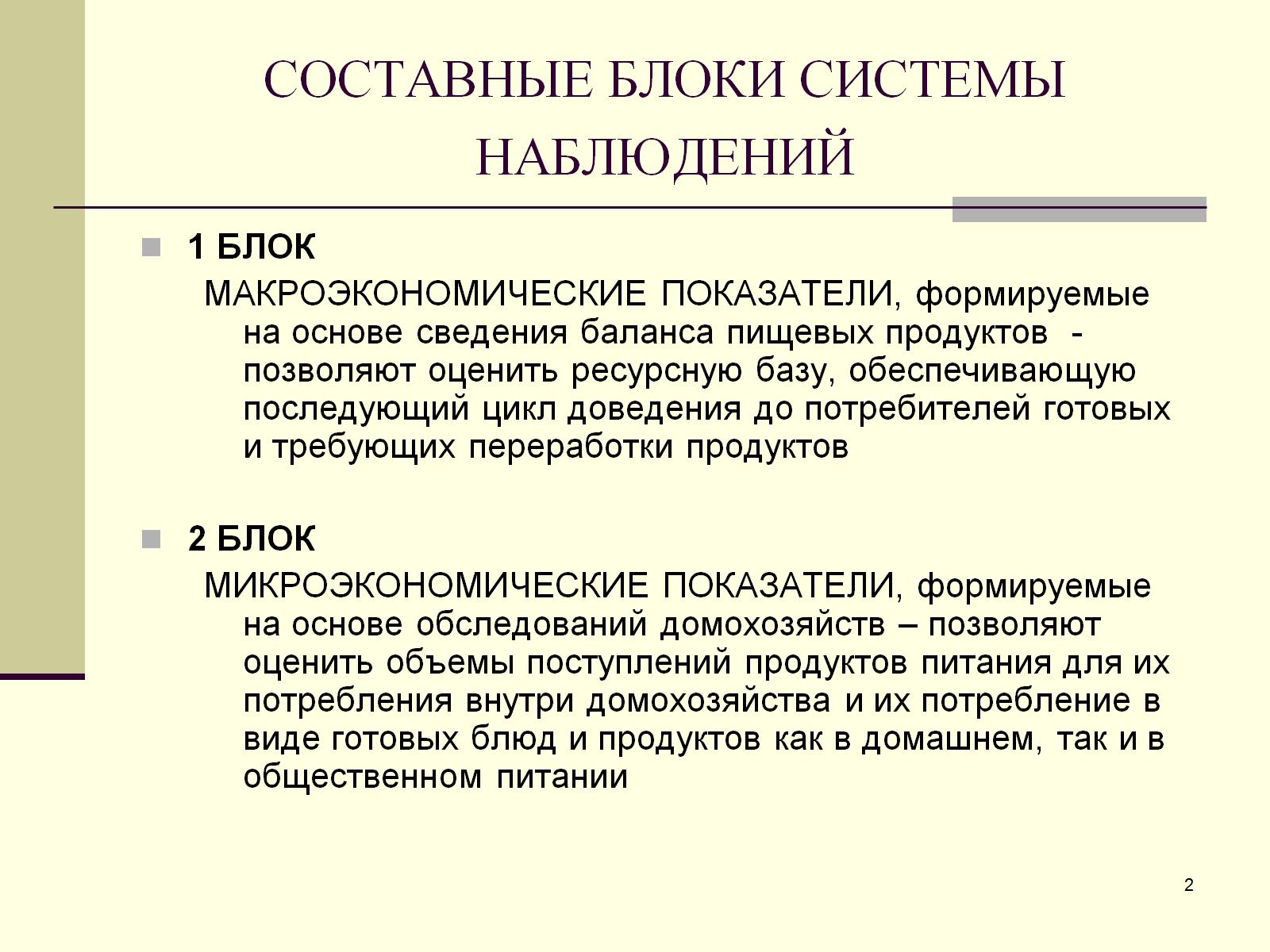 СОСТАВНЫЕ БЛОКИ СИСТЕМЫ НАБЛЮДЕНИЙ
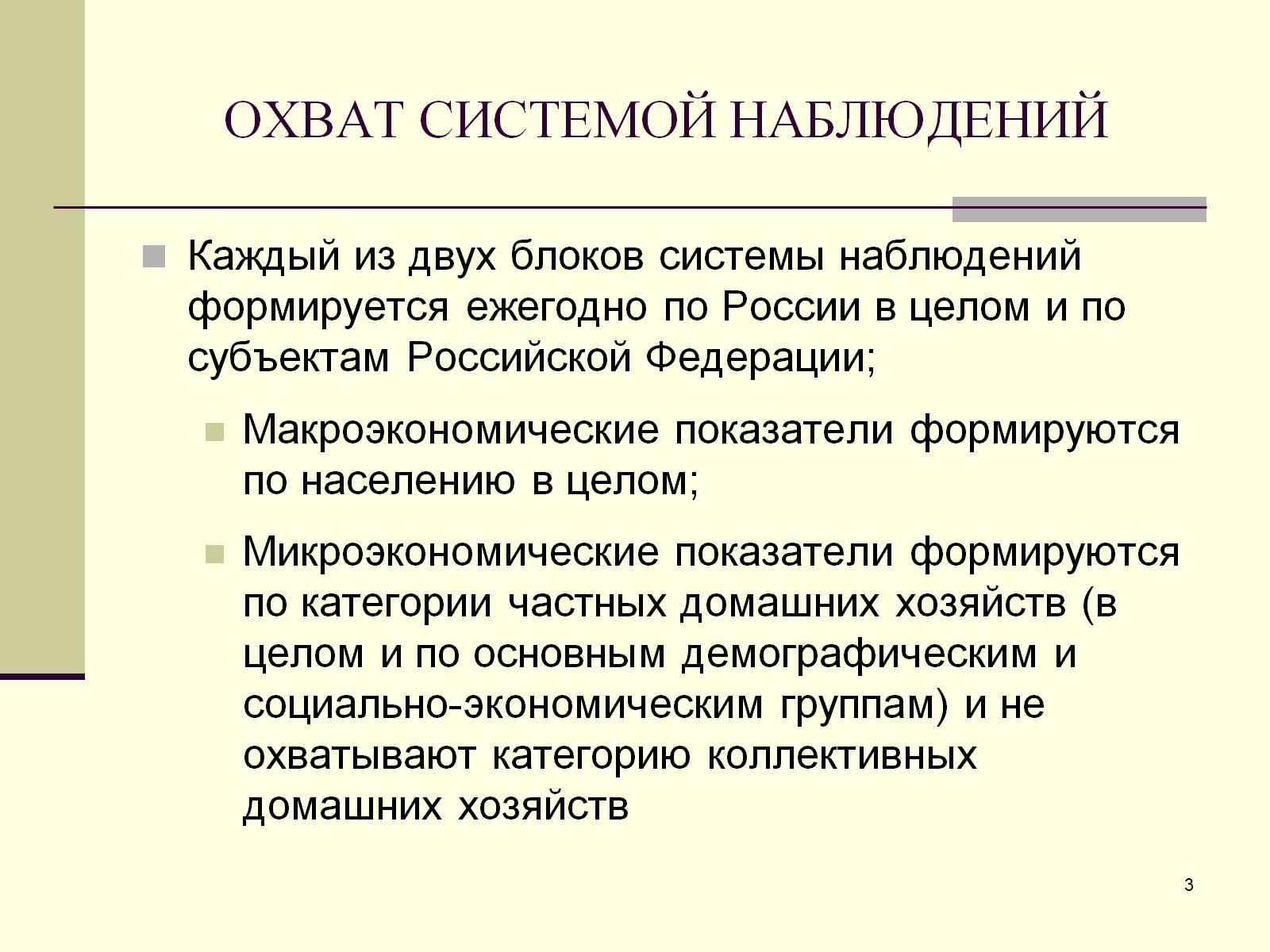 ОХВАТ СИСТЕМОЙ НАБЛЮДЕНИЙ
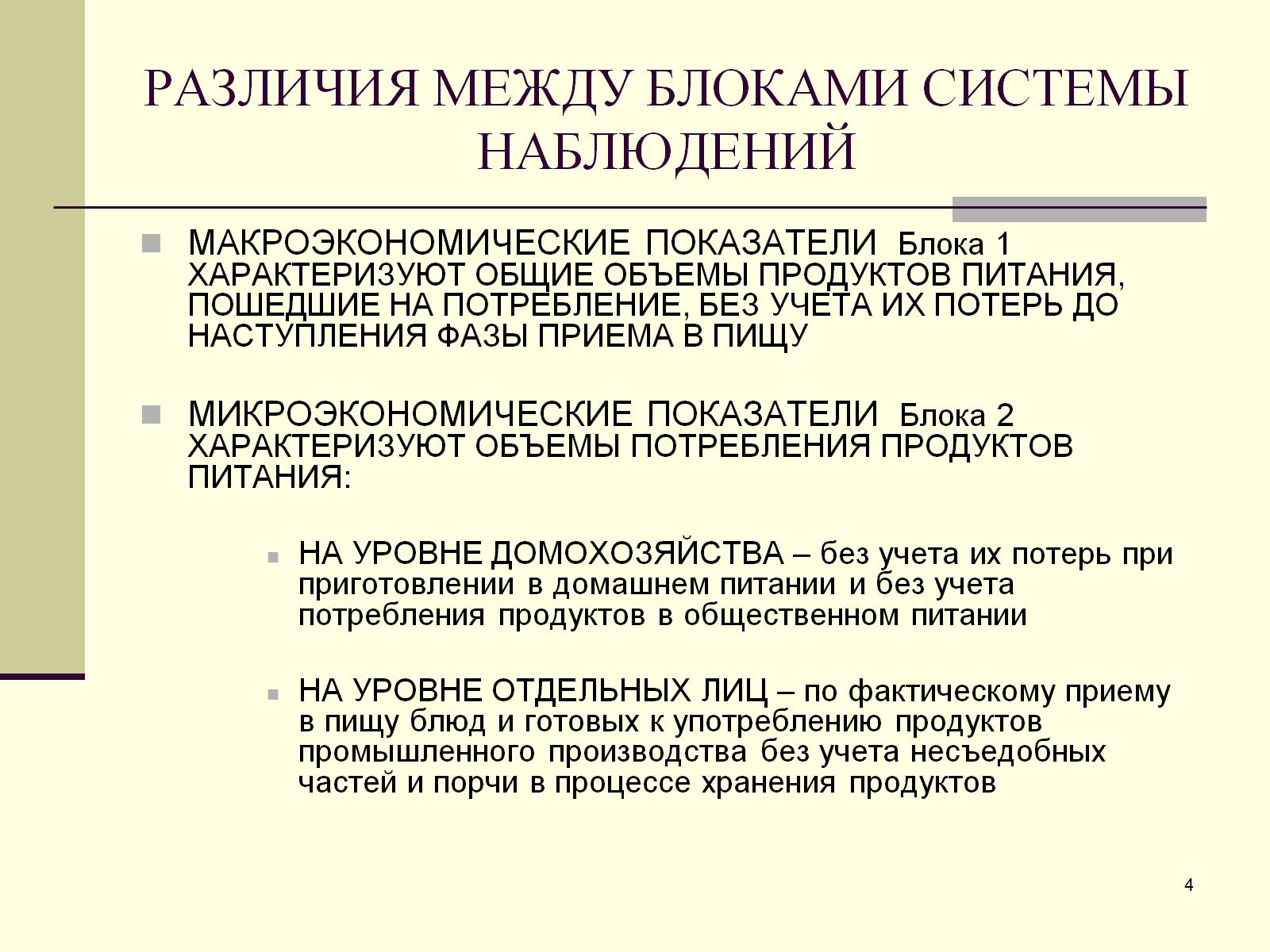 РАЗЛИЧИЯ МЕЖДУ БЛОКАМИ СИСТЕМЫ НАБЛЮДЕНИЙ
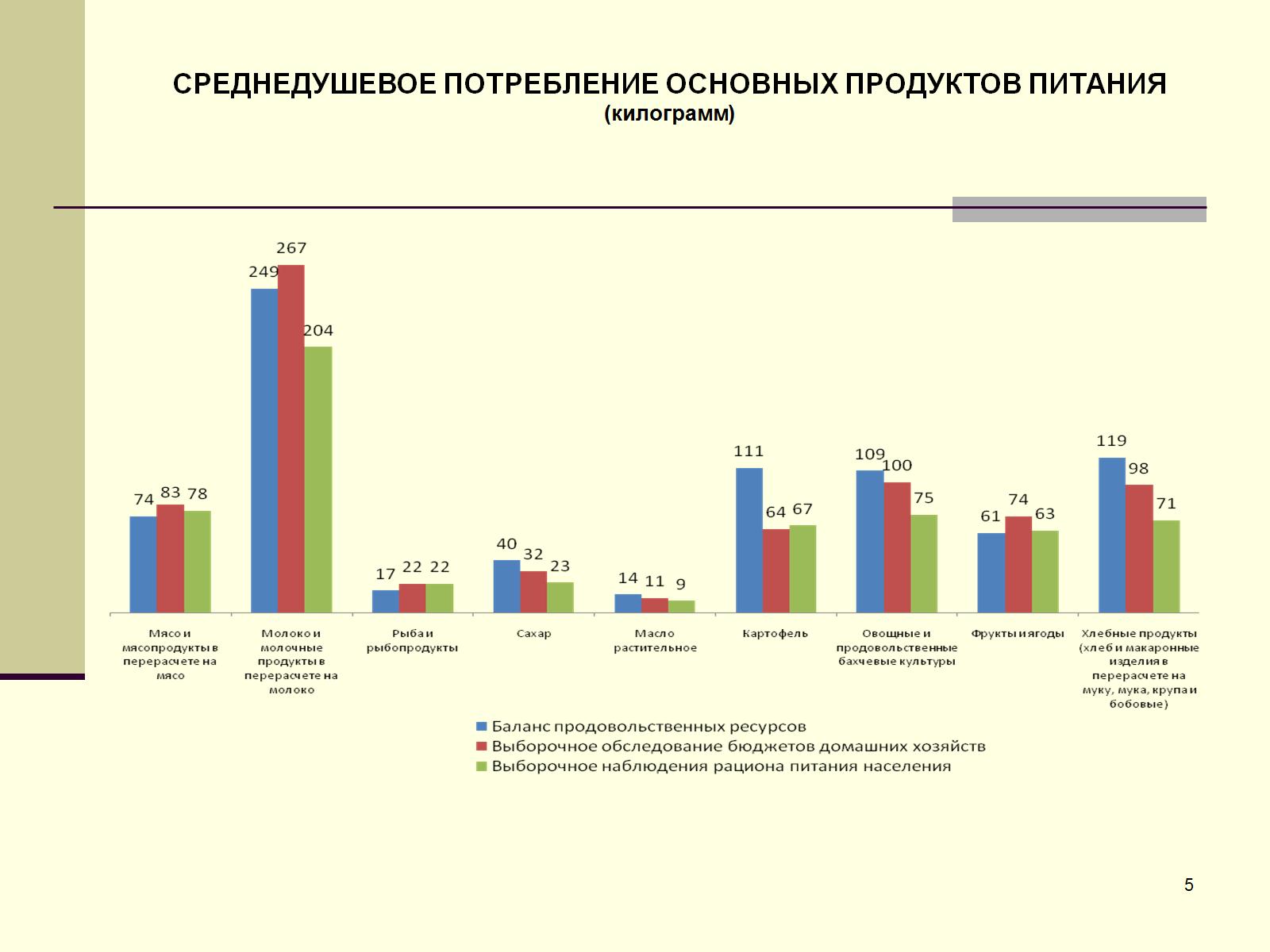 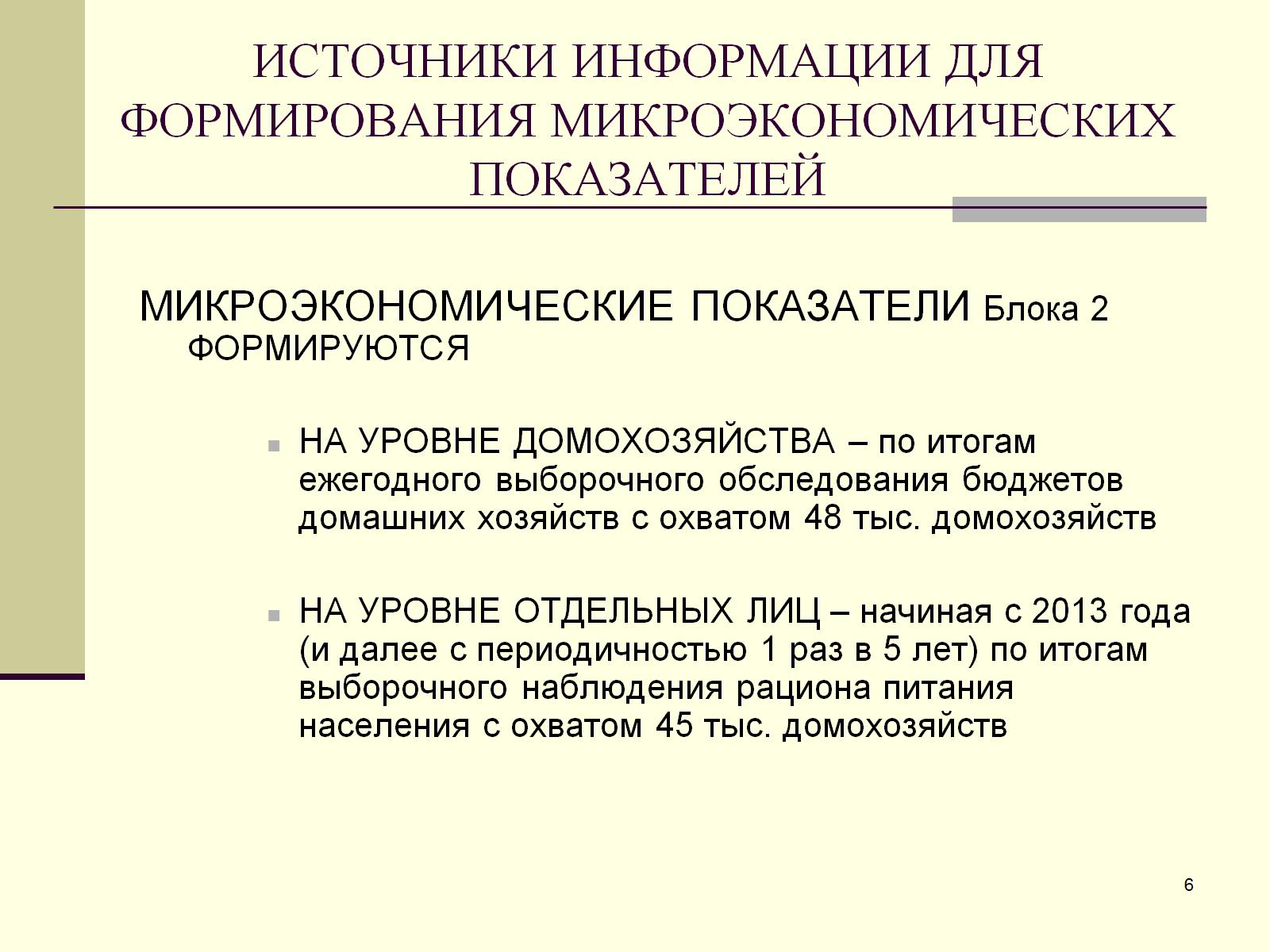 ИСТОЧНИКИ ИНФОРМАЦИИ ДЛЯ ФОРМИРОВАНИЯ МИКРОЭКОНОМИЧЕСКИХ ПОКАЗАТЕЛЕЙ
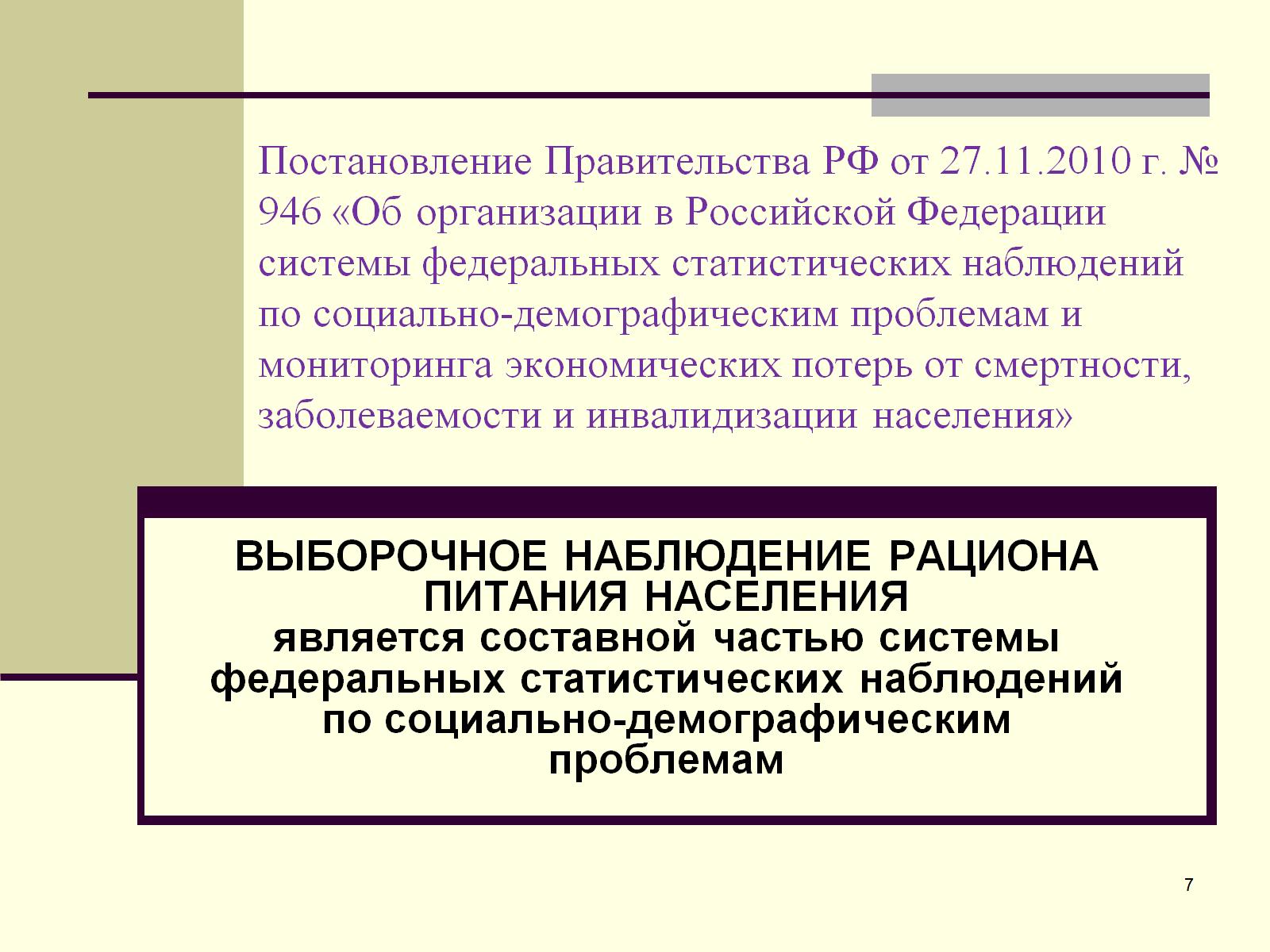 Постановление Правительства РФ от 27.11.2010 г. № 946 «Об организации в Российской Федерации системы федеральных статистических наблюдений по социально-демографическим проблемам и мониторинга экономических потерь от смертности, заболеваемости и инвалидизации населения»
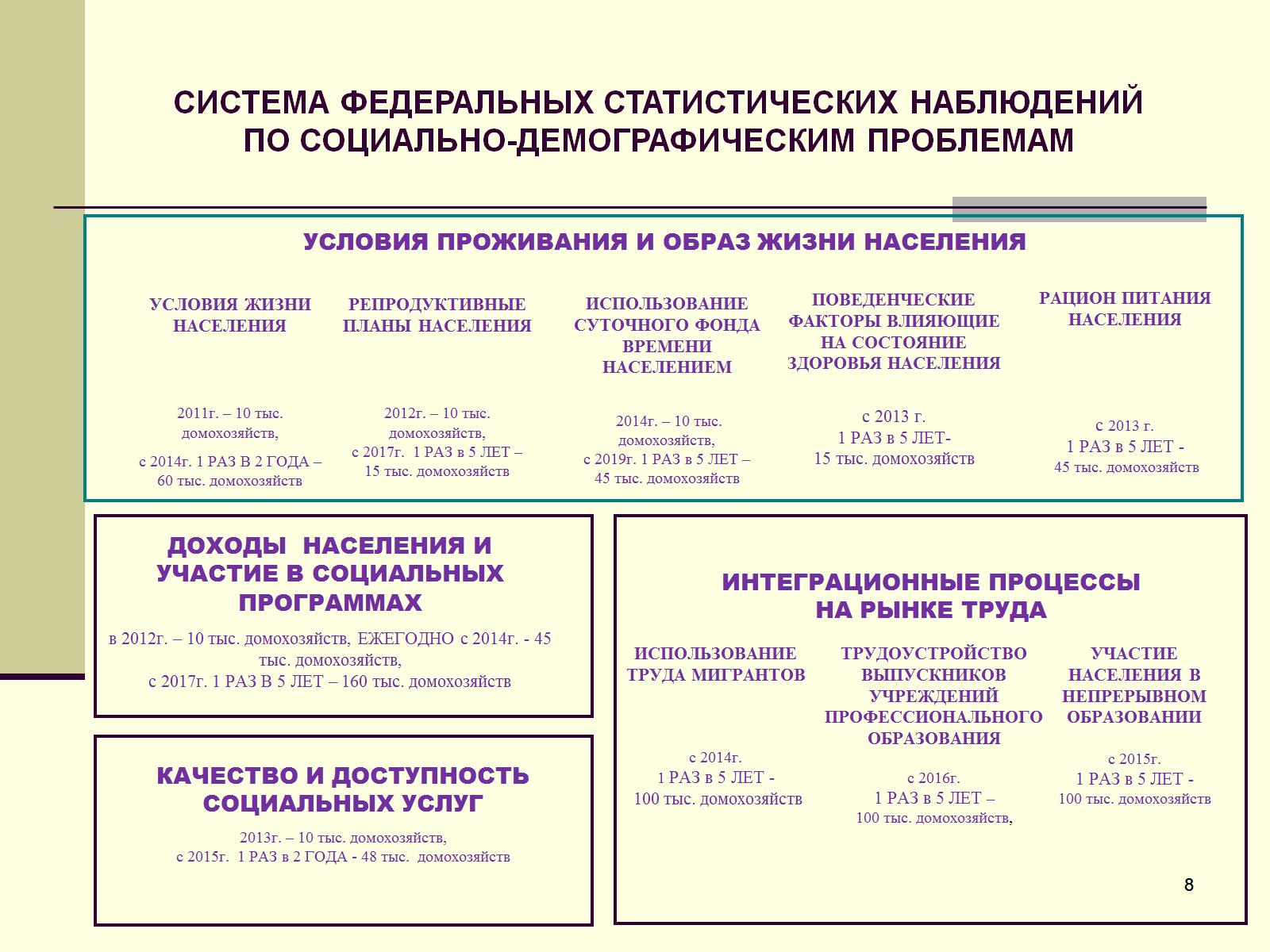 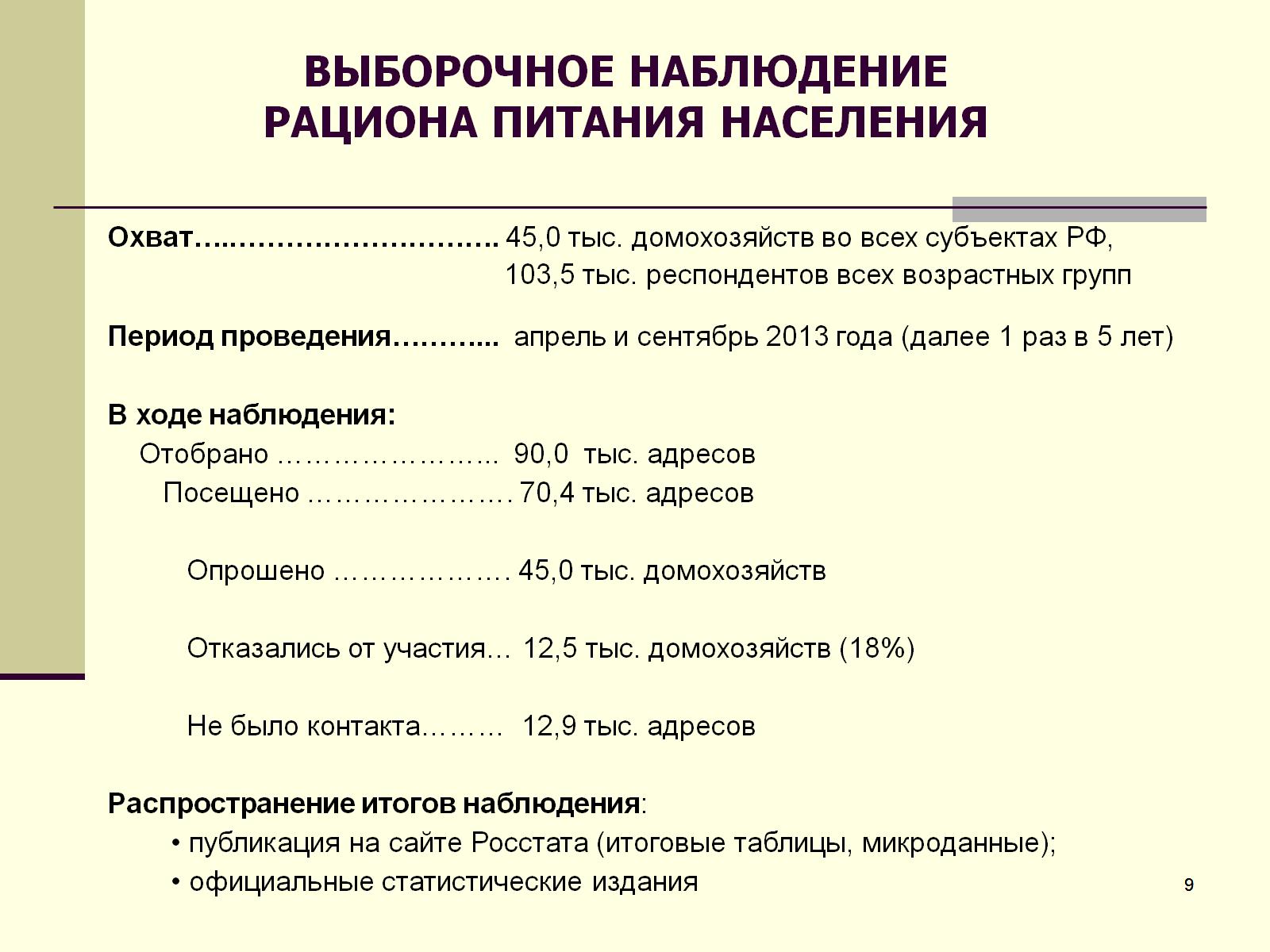 ВЫБОРОЧНОЕ НАБЛЮДЕНИЕРАЦИОНА ПИТАНИЯ НАСЕЛЕНИЯ
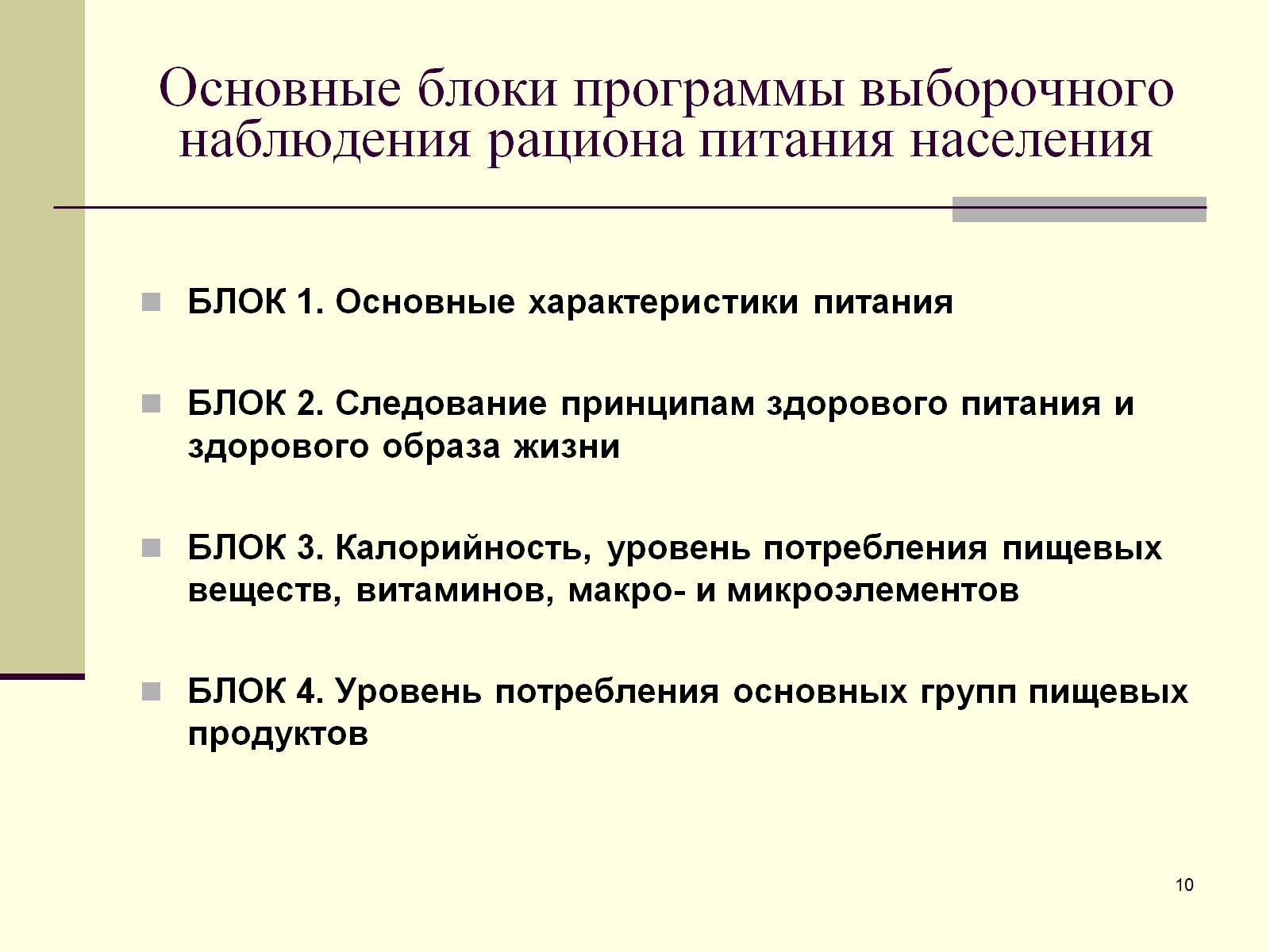 Основные блоки программы выборочного наблюдения рациона питания населения
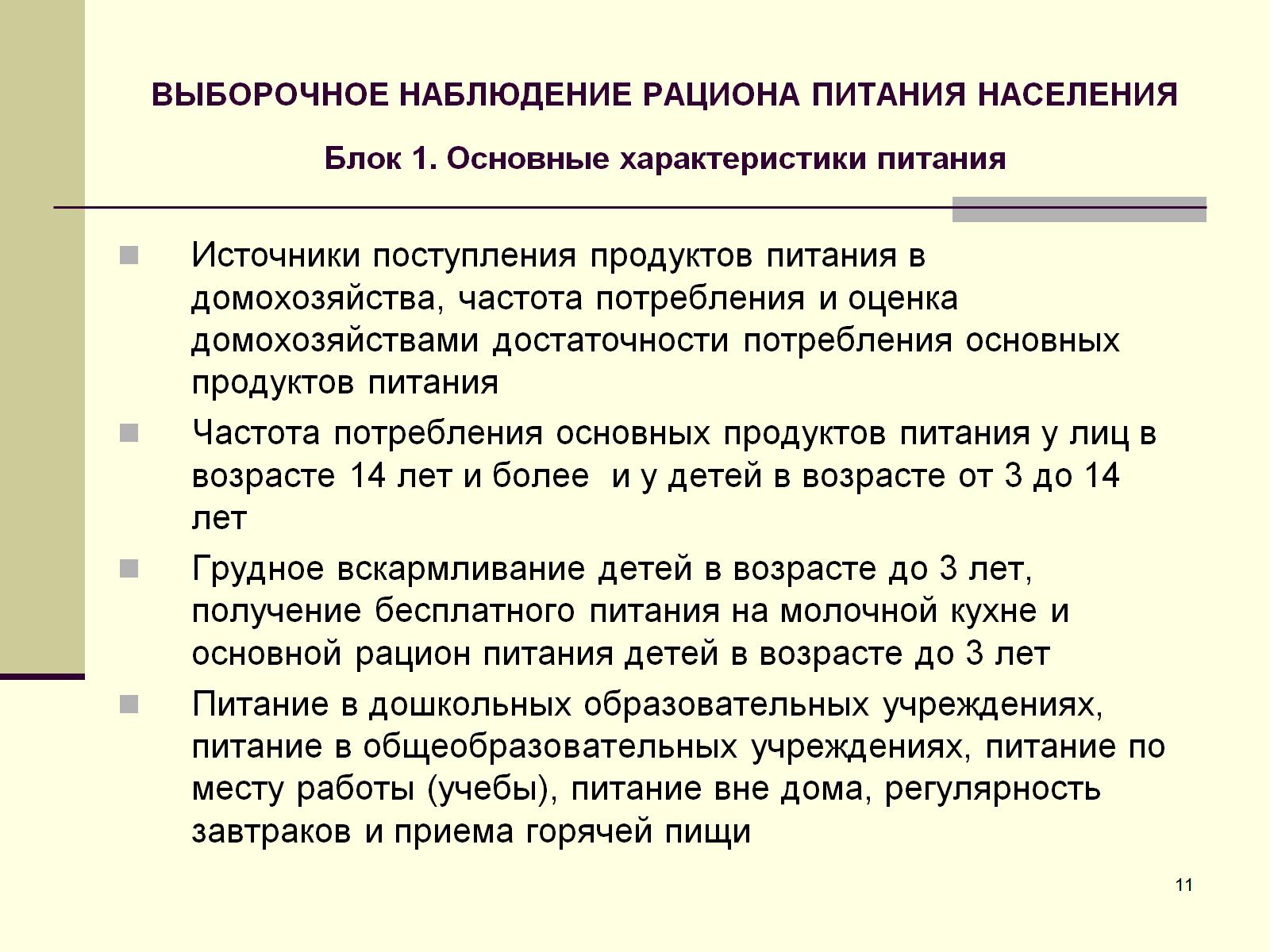 ВЫБОРОЧНОЕ НАБЛЮДЕНИЕ РАЦИОНА ПИТАНИЯ НАСЕЛЕНИЯ Блок 1. Основные характеристики питания
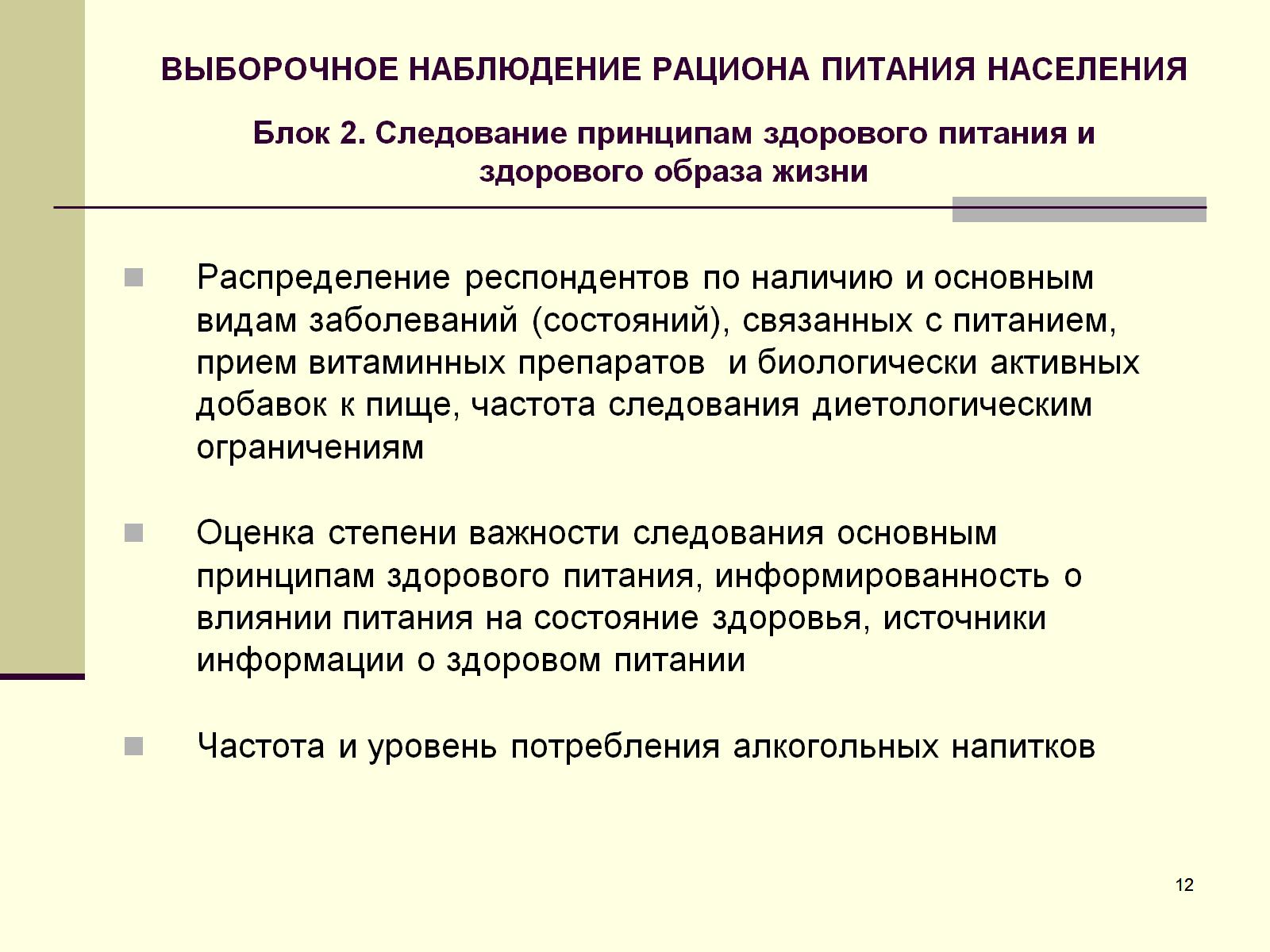 ВЫБОРОЧНОЕ НАБЛЮДЕНИЕ РАЦИОНА ПИТАНИЯ НАСЕЛЕНИЯ Блок 2. Следование принципам здорового питания издорового образа жизни
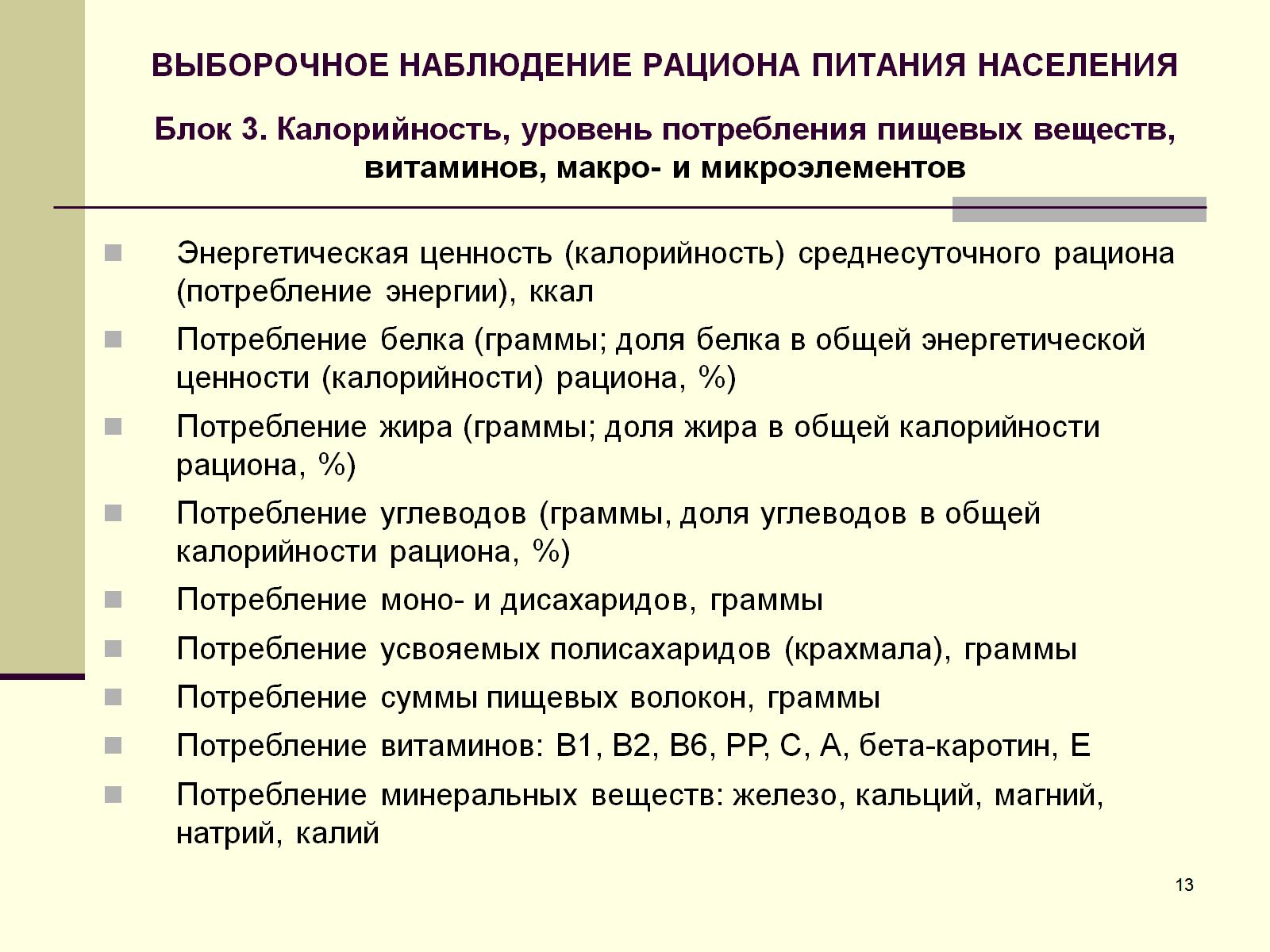 ВЫБОРОЧНОЕ НАБЛЮДЕНИЕ РАЦИОНА ПИТАНИЯ НАСЕЛЕНИЯ Блок 3. Калорийность, уровень потребления пищевых веществ, витаминов, макро- и микроэлементов
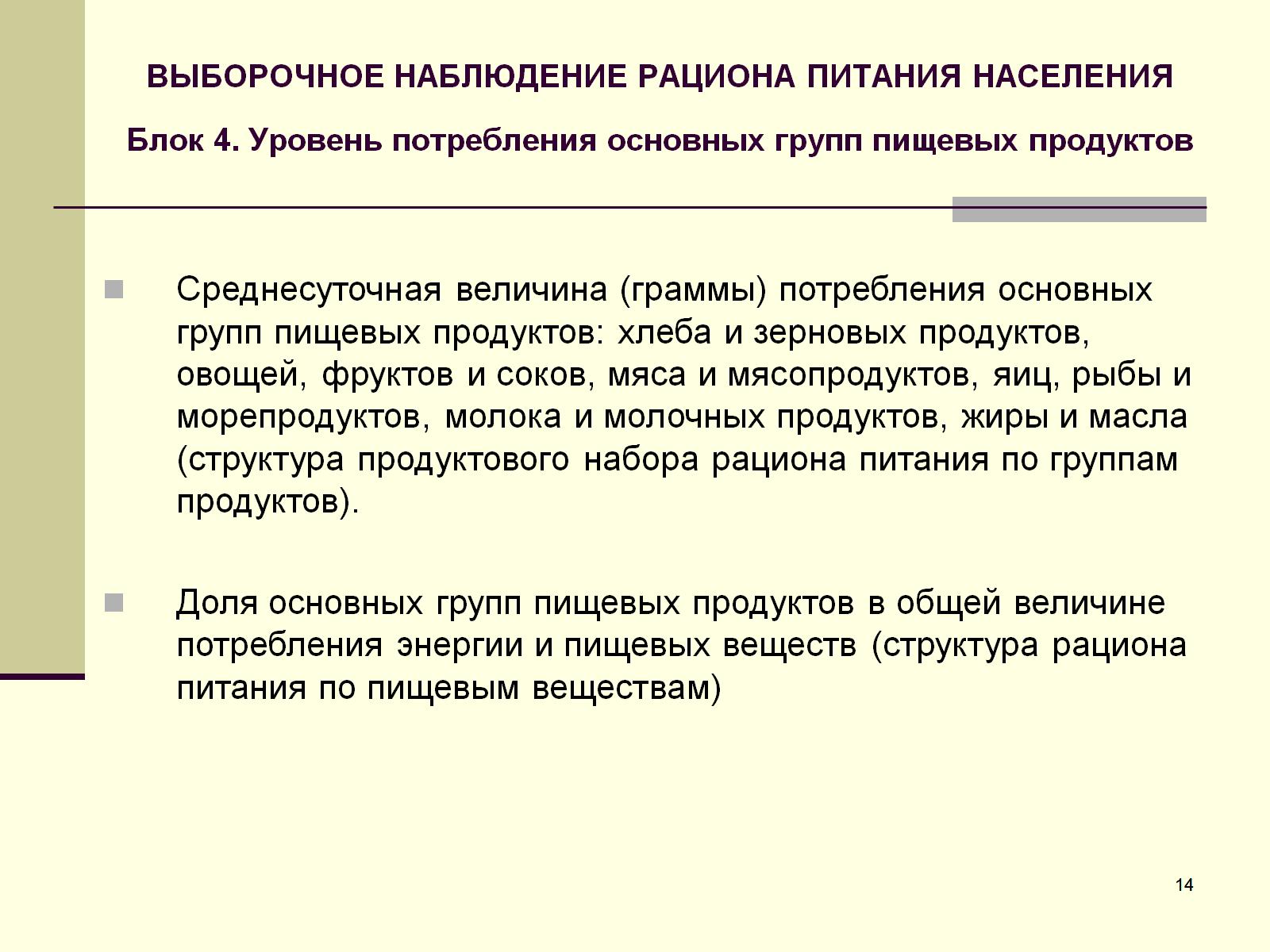 ВЫБОРОЧНОЕ НАБЛЮДЕНИЕ РАЦИОНА ПИТАНИЯ НАСЕЛЕНИЯ Блок 4. Уровень потребления основных групп пищевых продуктов
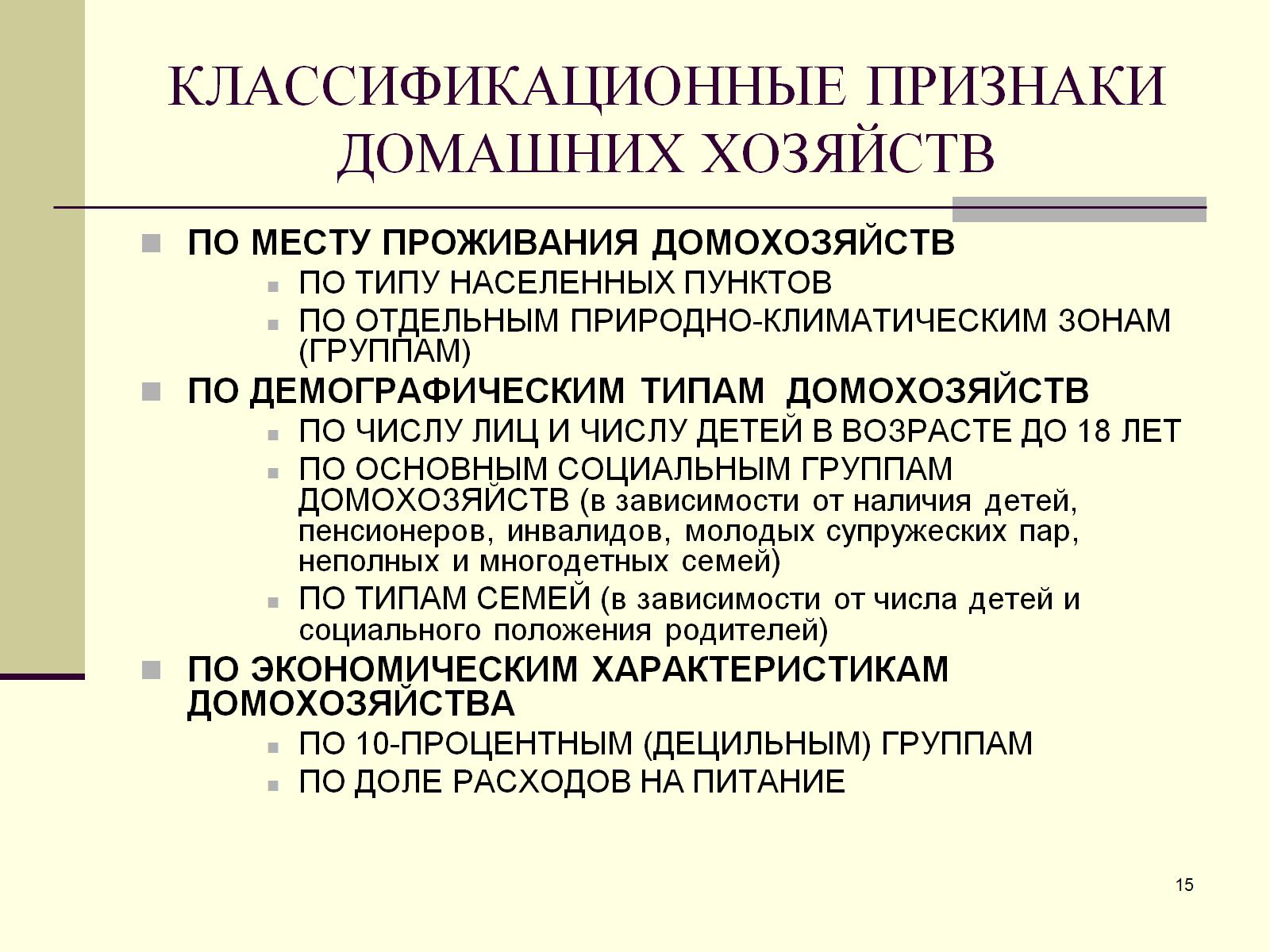 КЛАССИФИКАЦИОННЫЕ ПРИЗНАКИ ДОМАШНИХ ХОЗЯЙСТВ
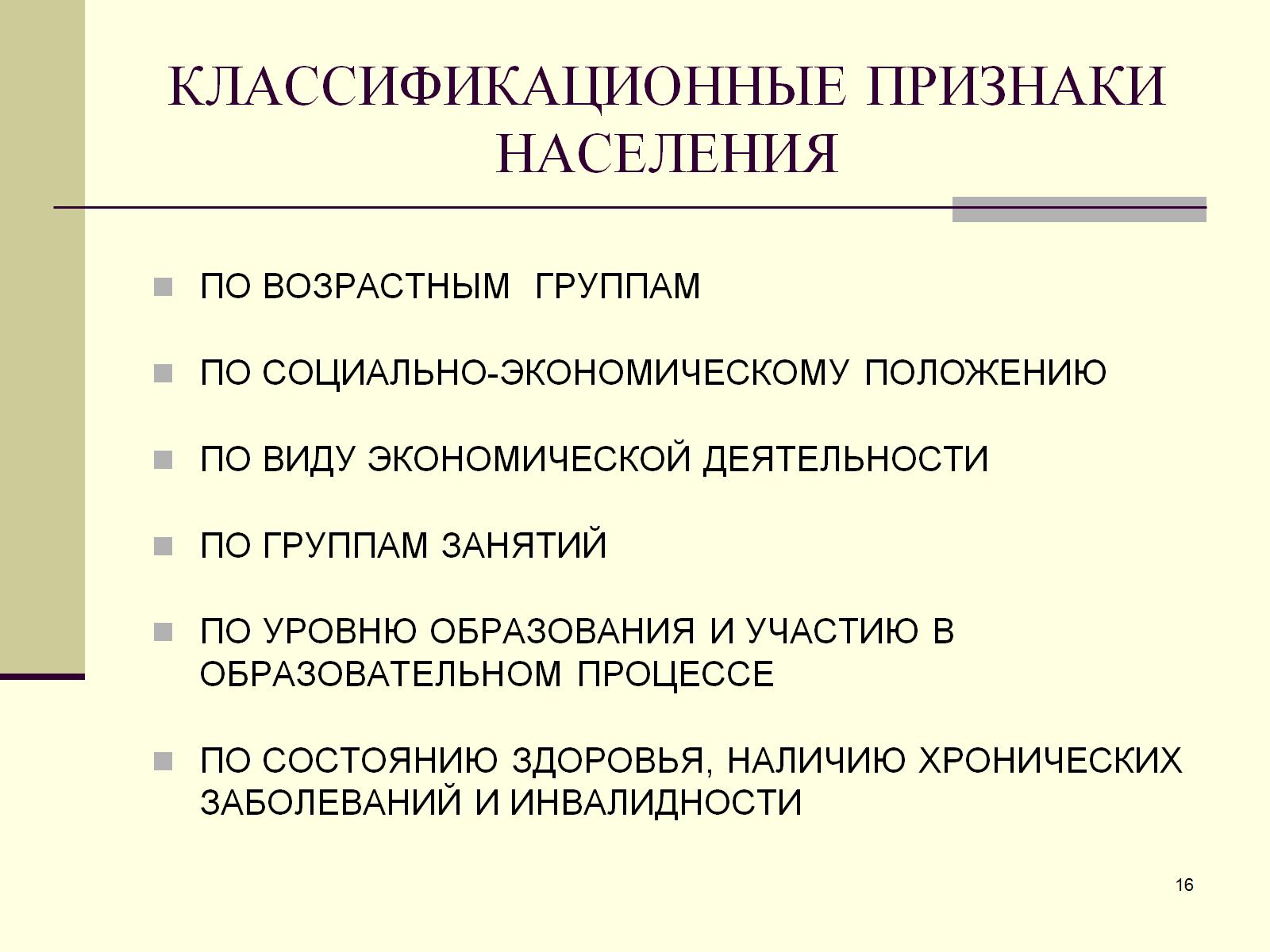 КЛАССИФИКАЦИОННЫЕ ПРИЗНАКИ НАСЕЛЕНИЯ
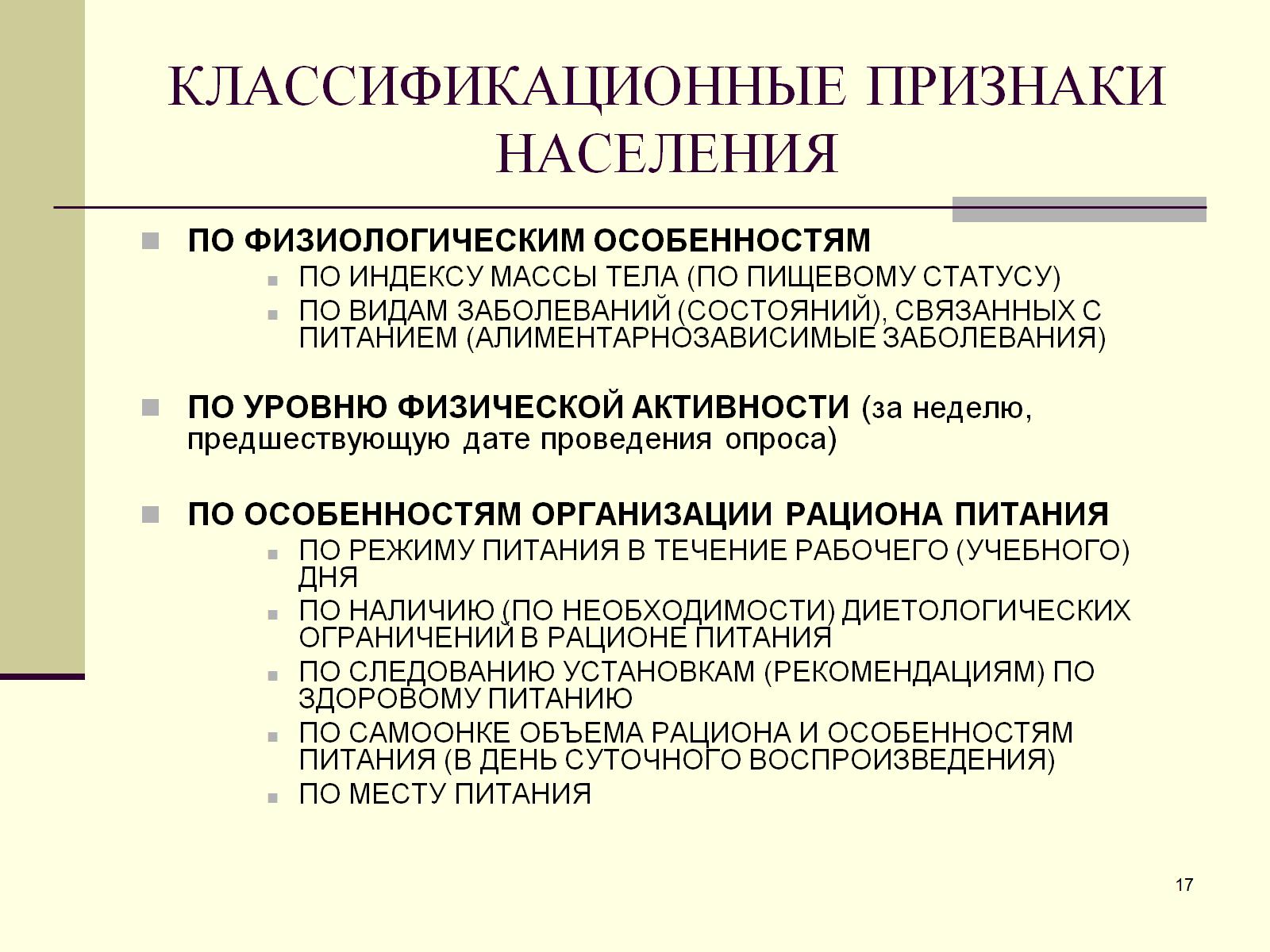 КЛАССИФИКАЦИОННЫЕ ПРИЗНАКИ НАСЕЛЕНИЯ
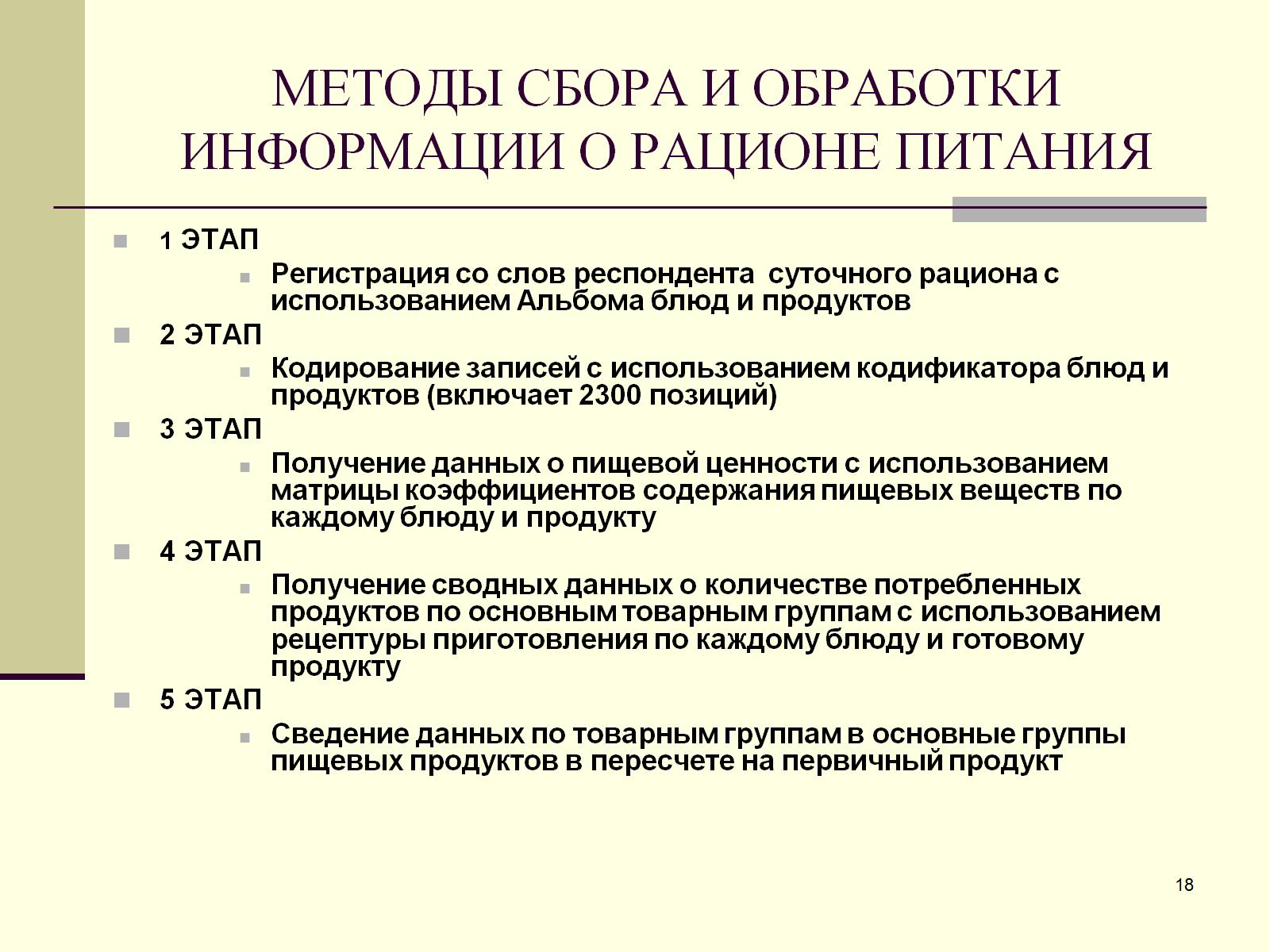 МЕТОДЫ СБОРА И ОБРАБОТКИ ИНФОРМАЦИИ О РАЦИОНЕ ПИТАНИЯ
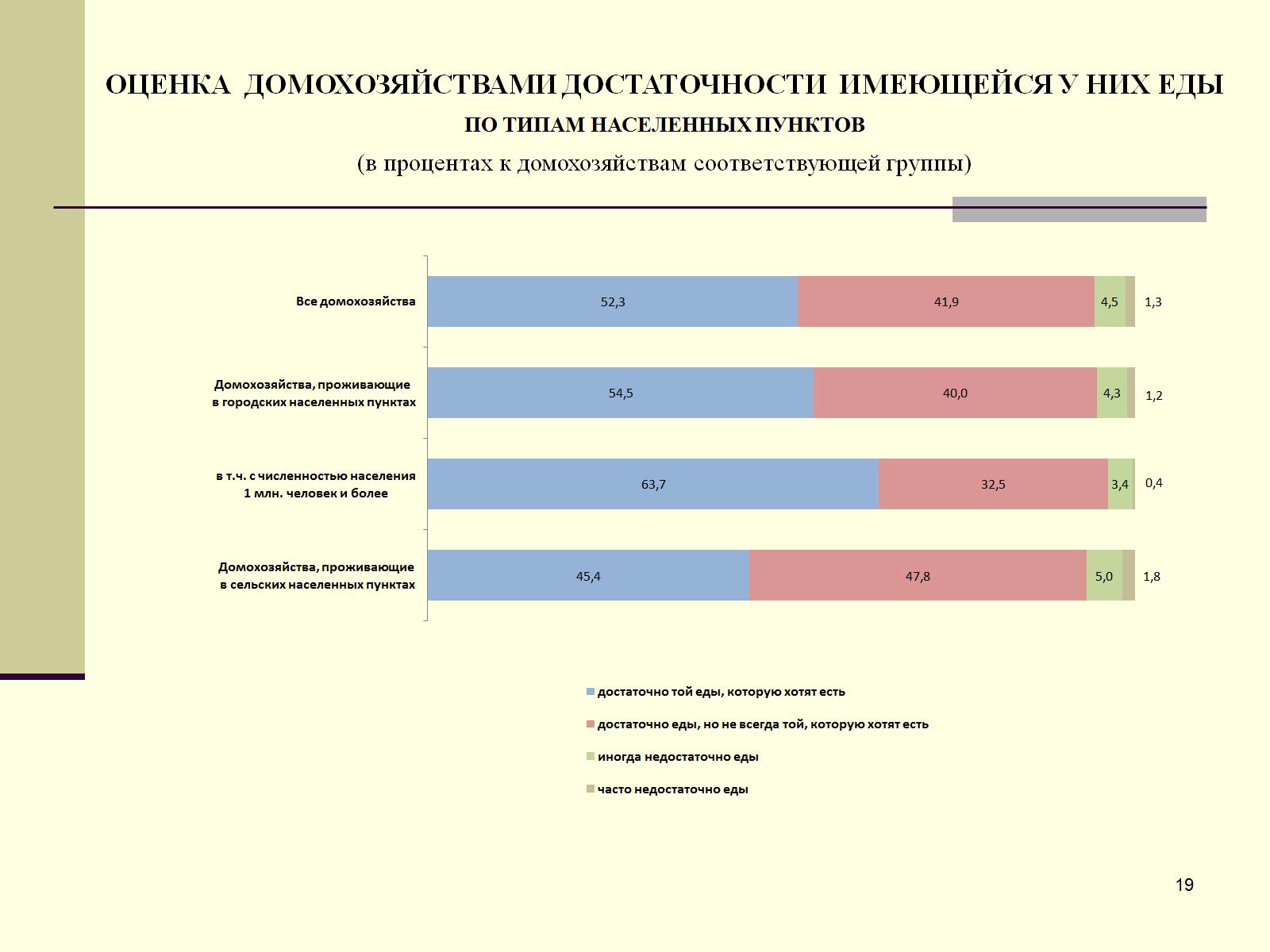 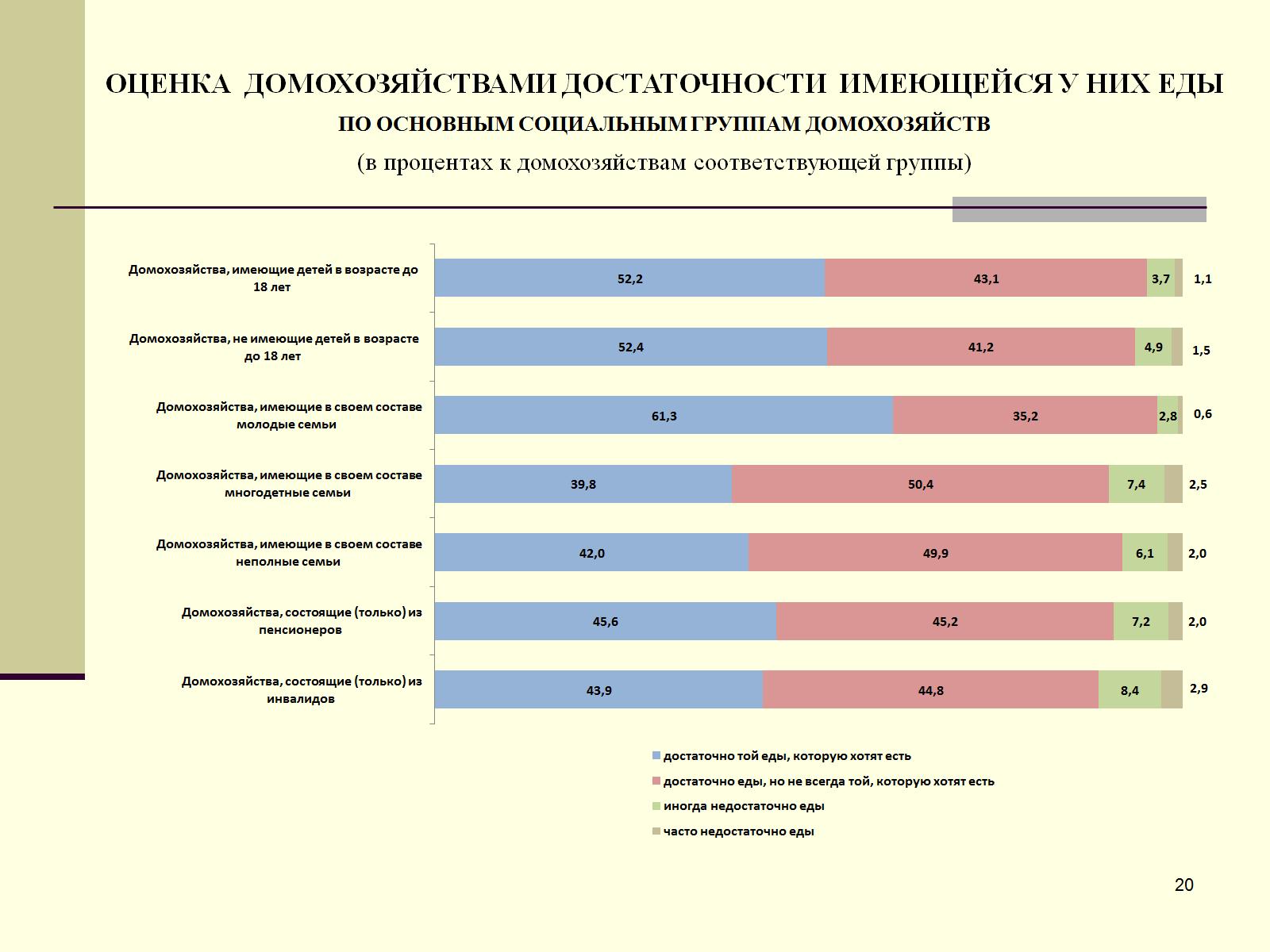 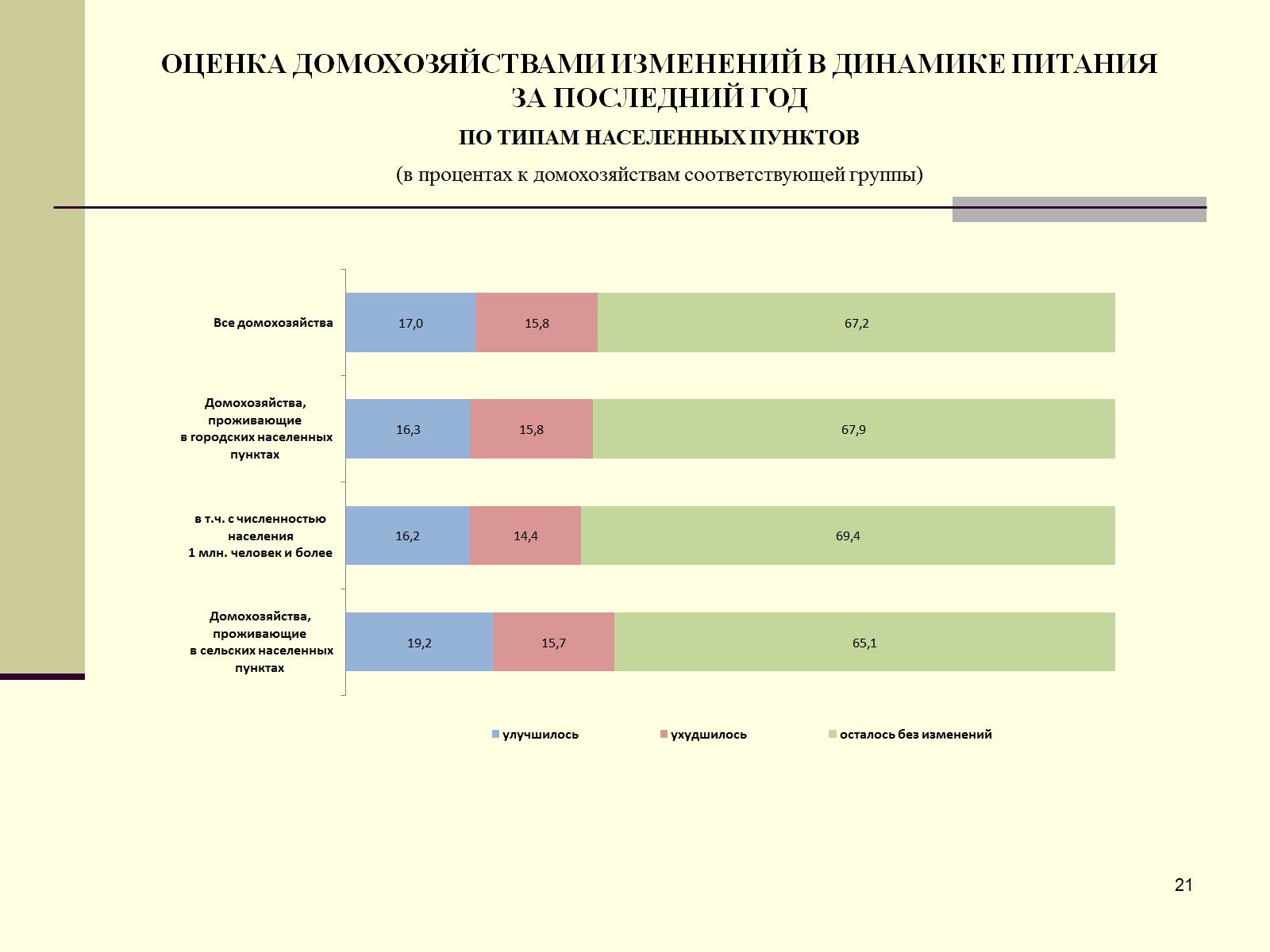 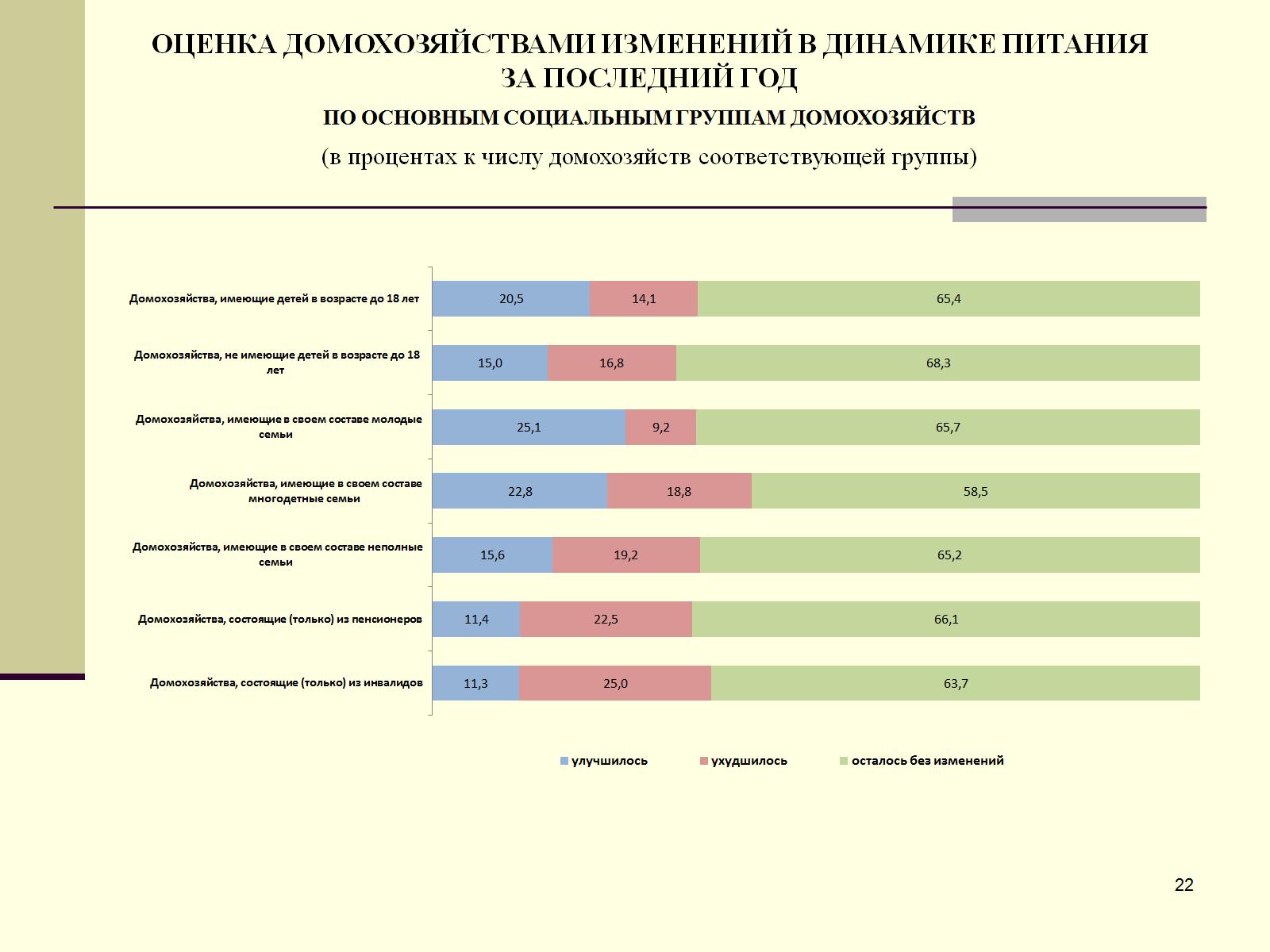 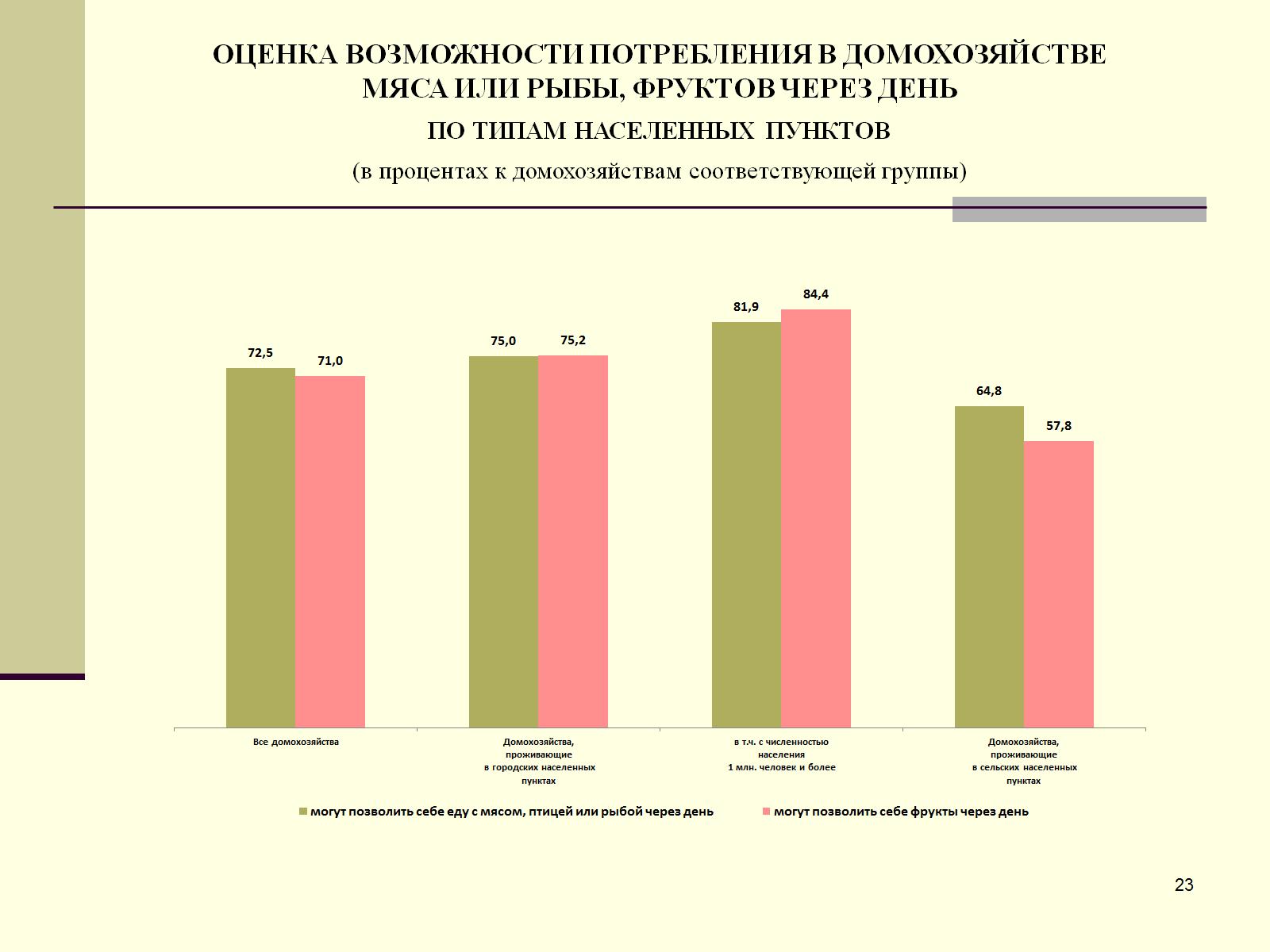 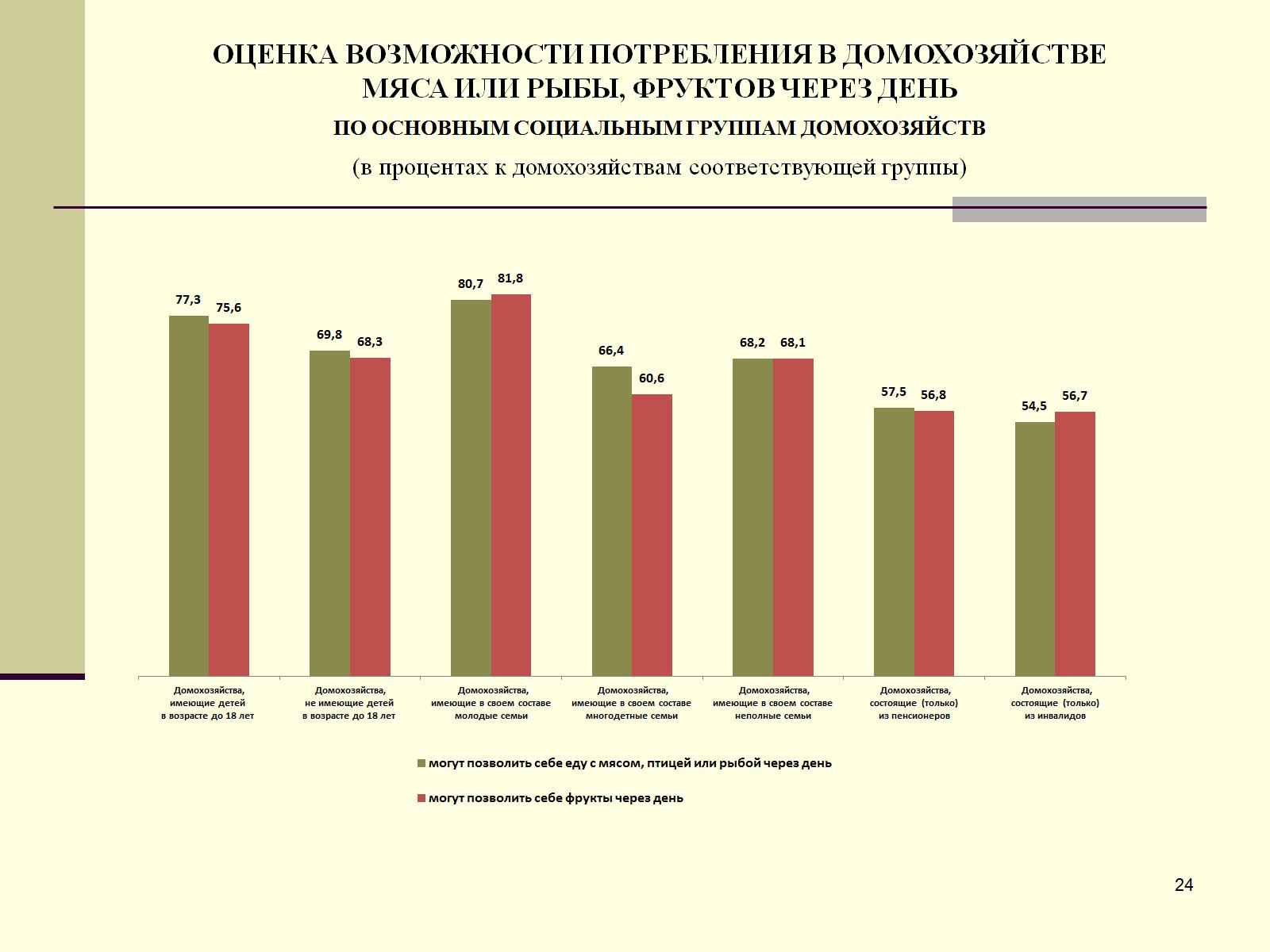 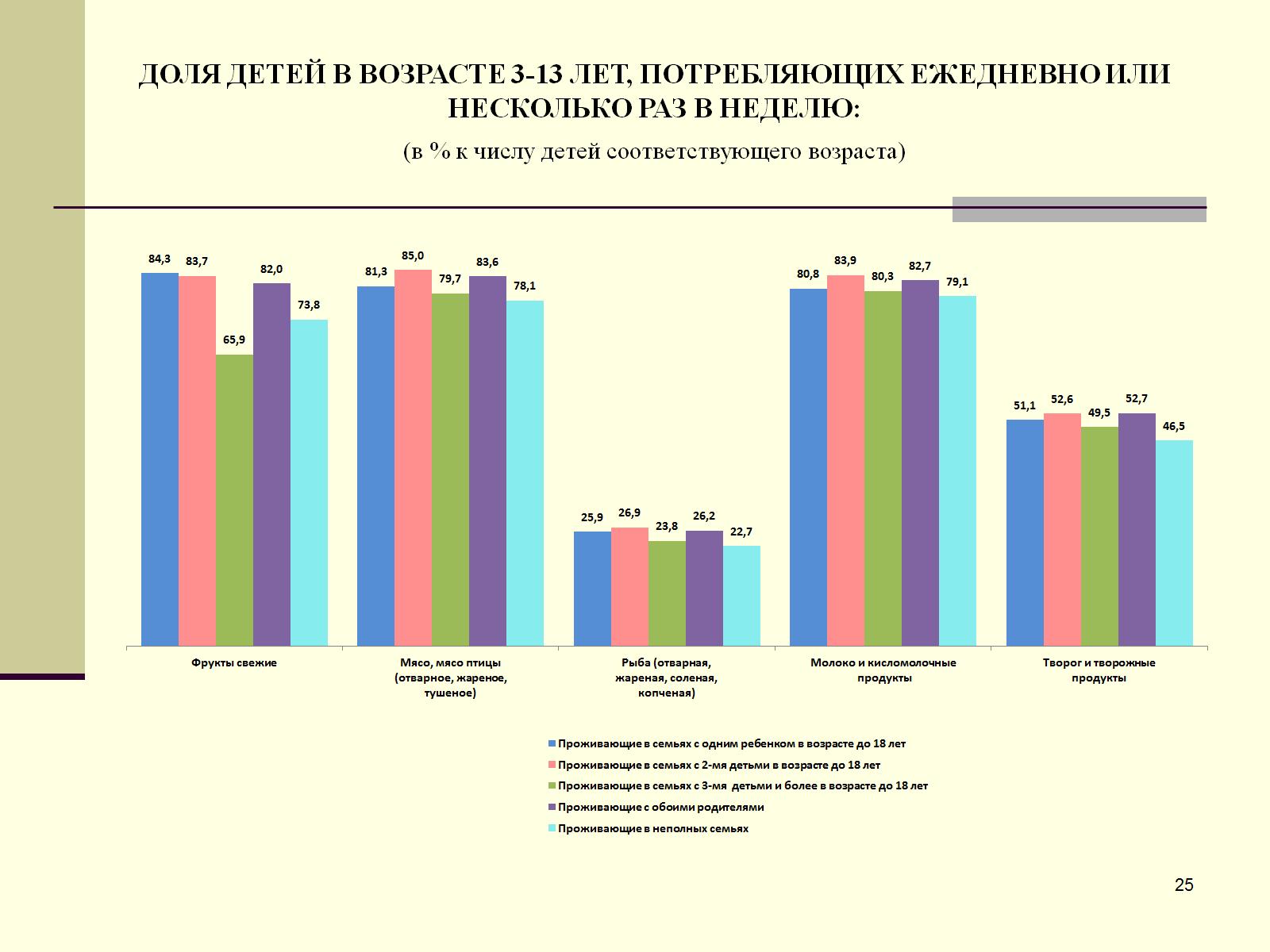 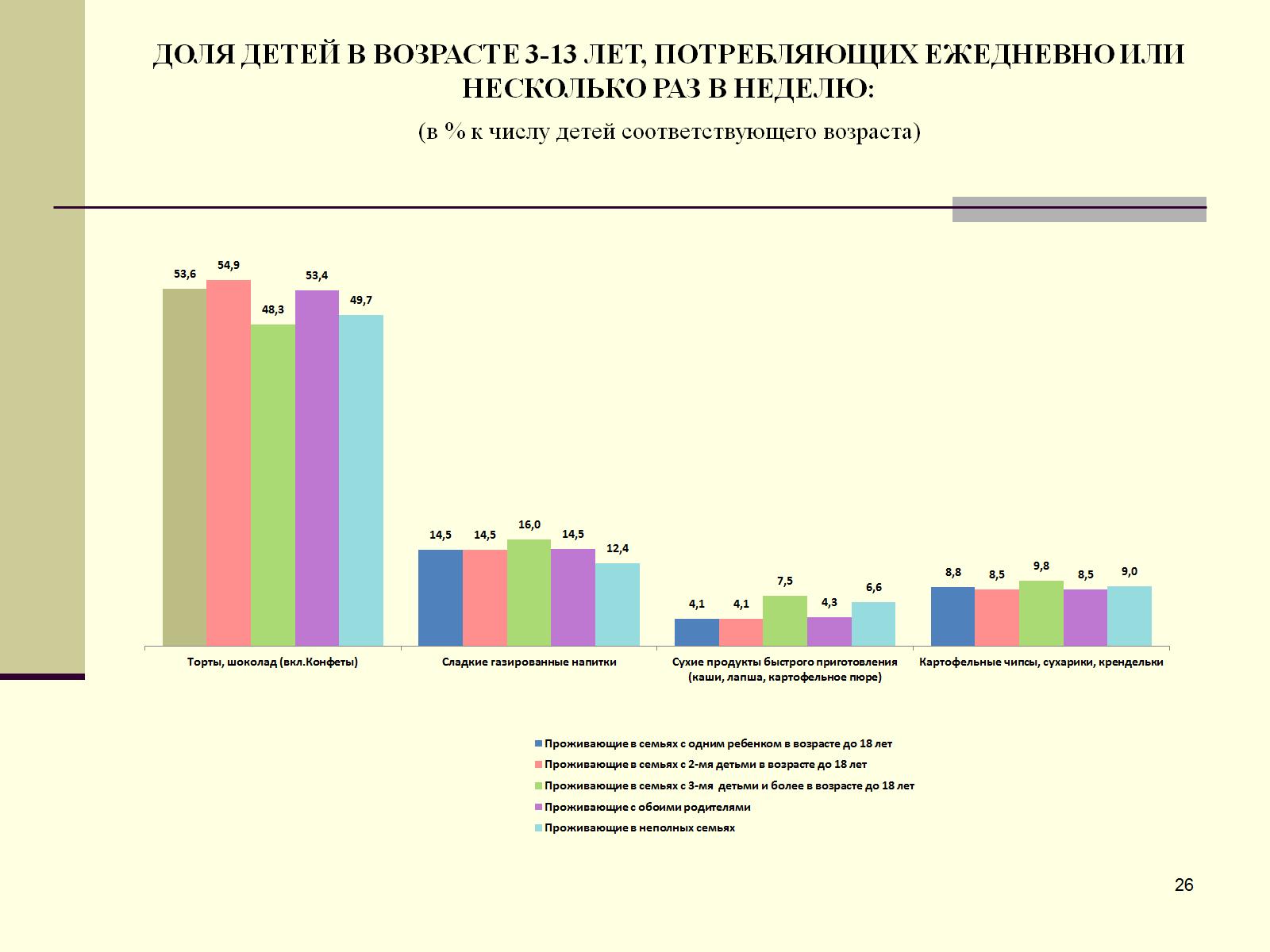 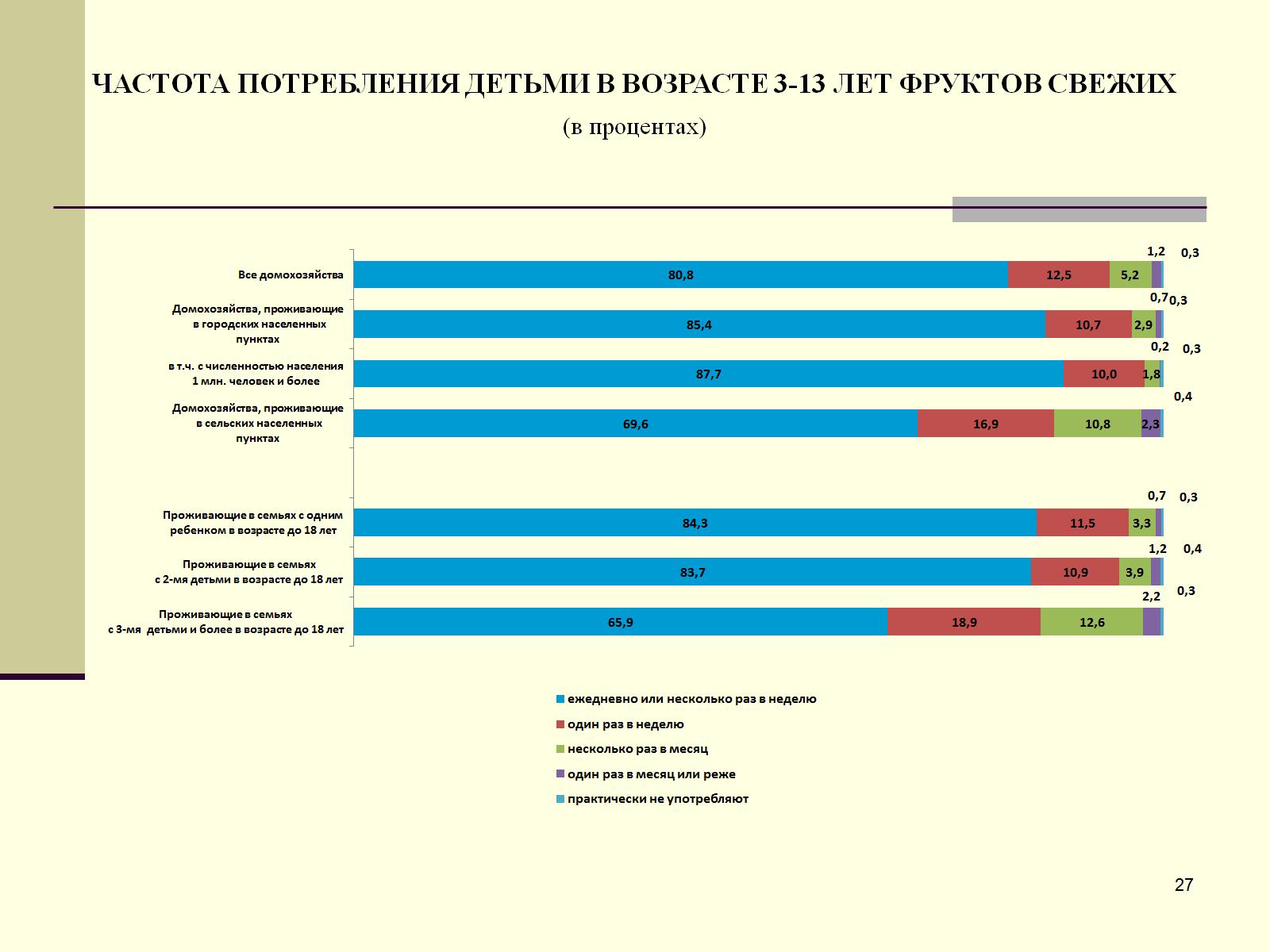 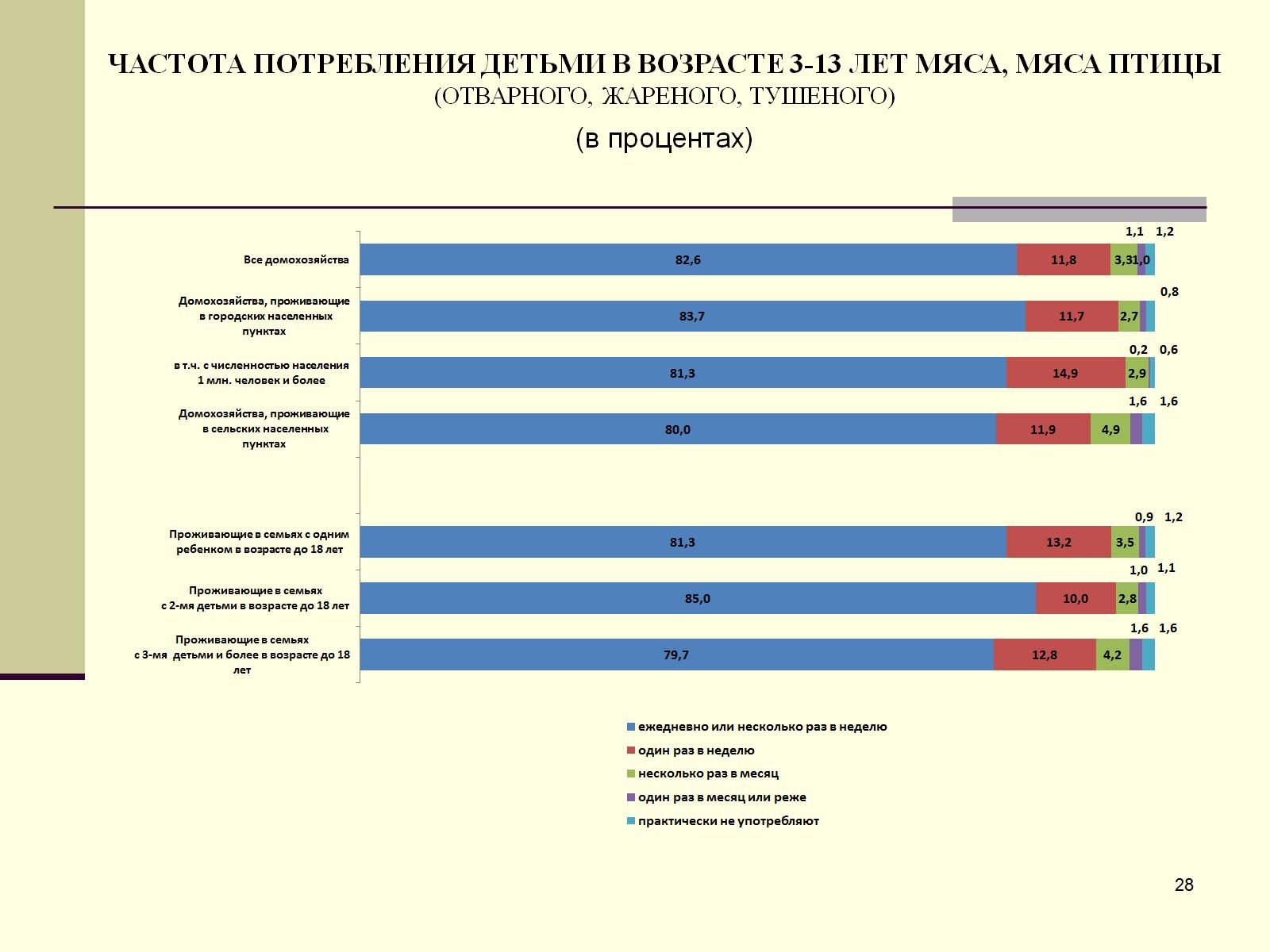 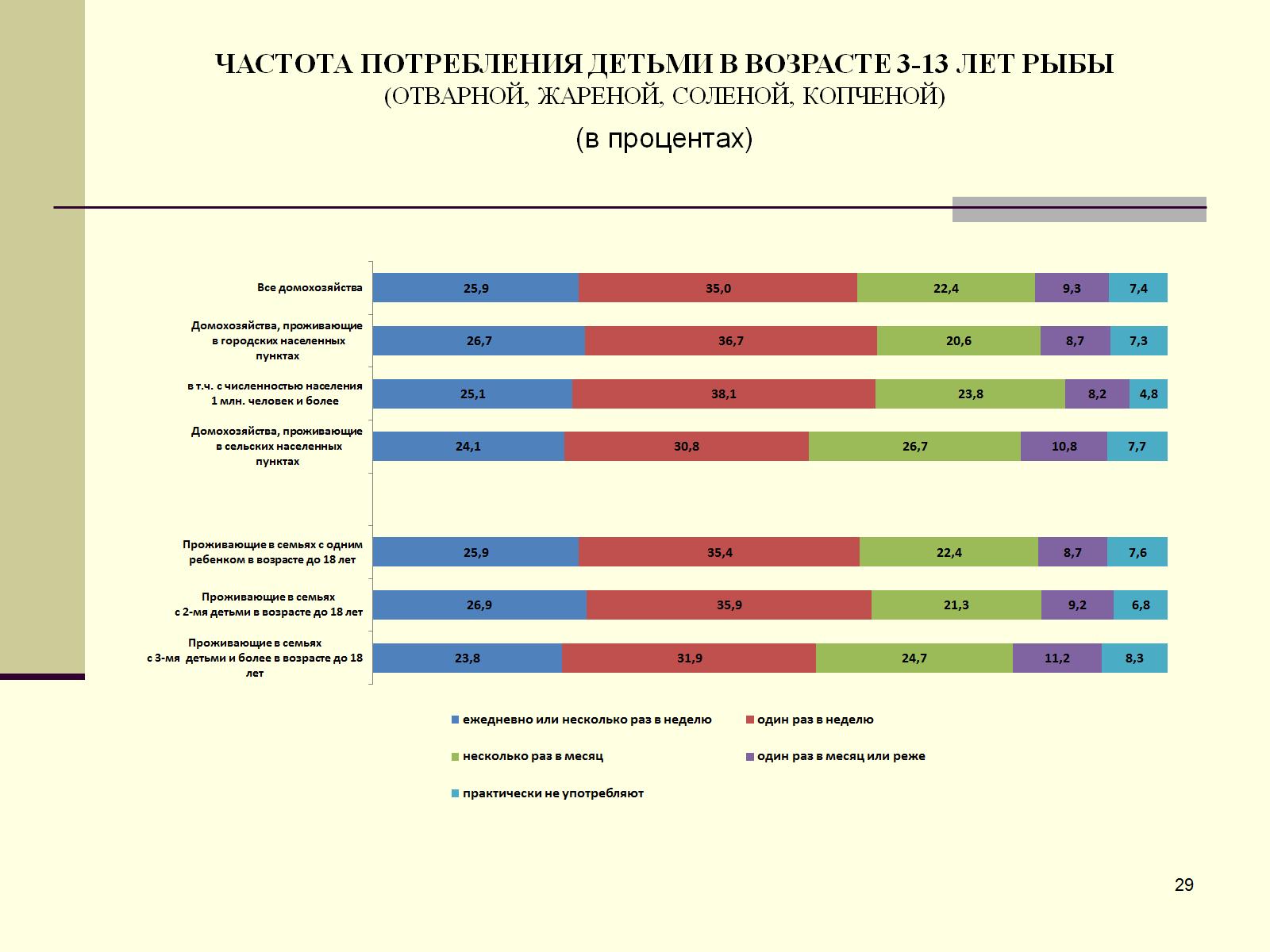 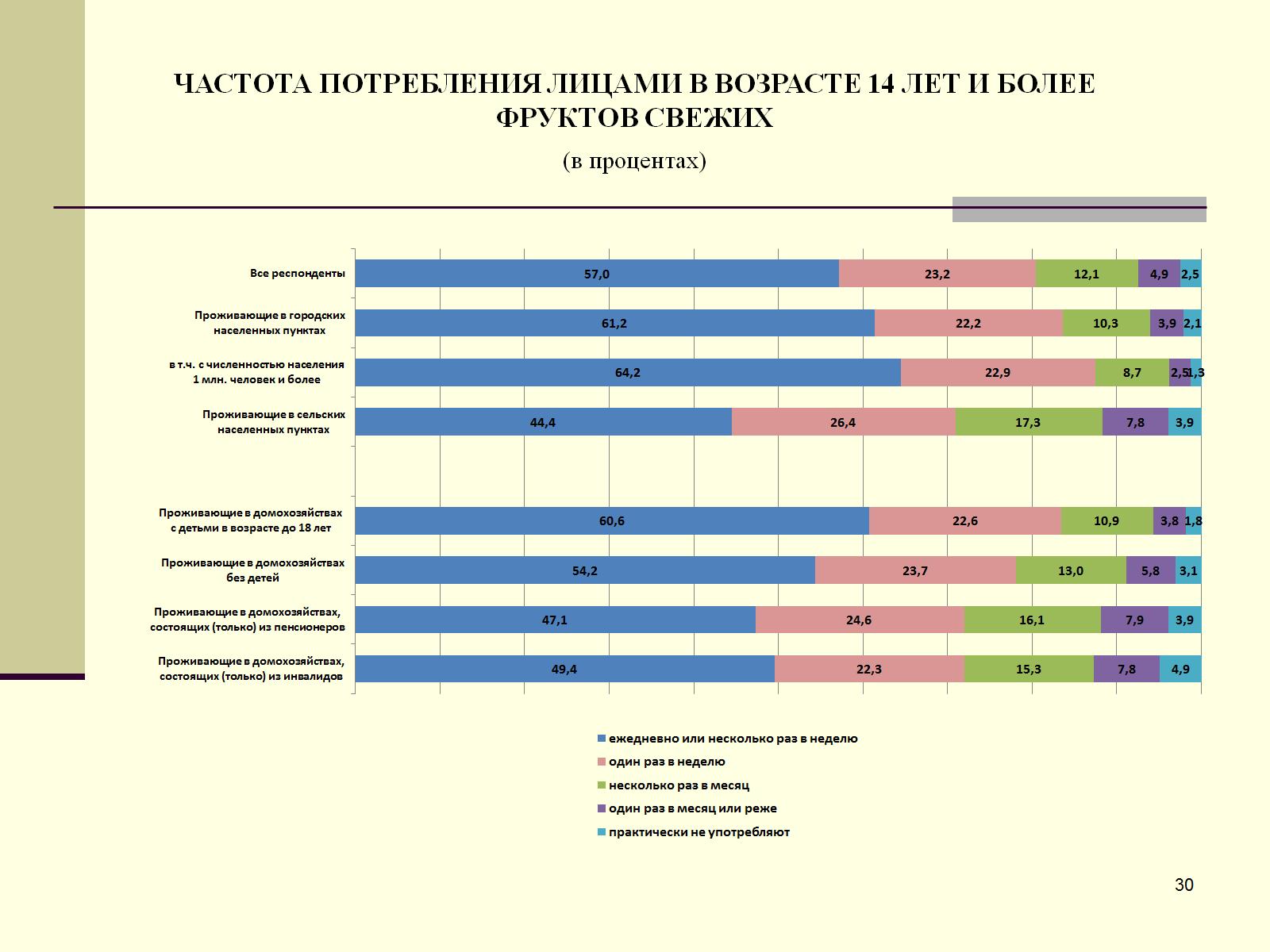 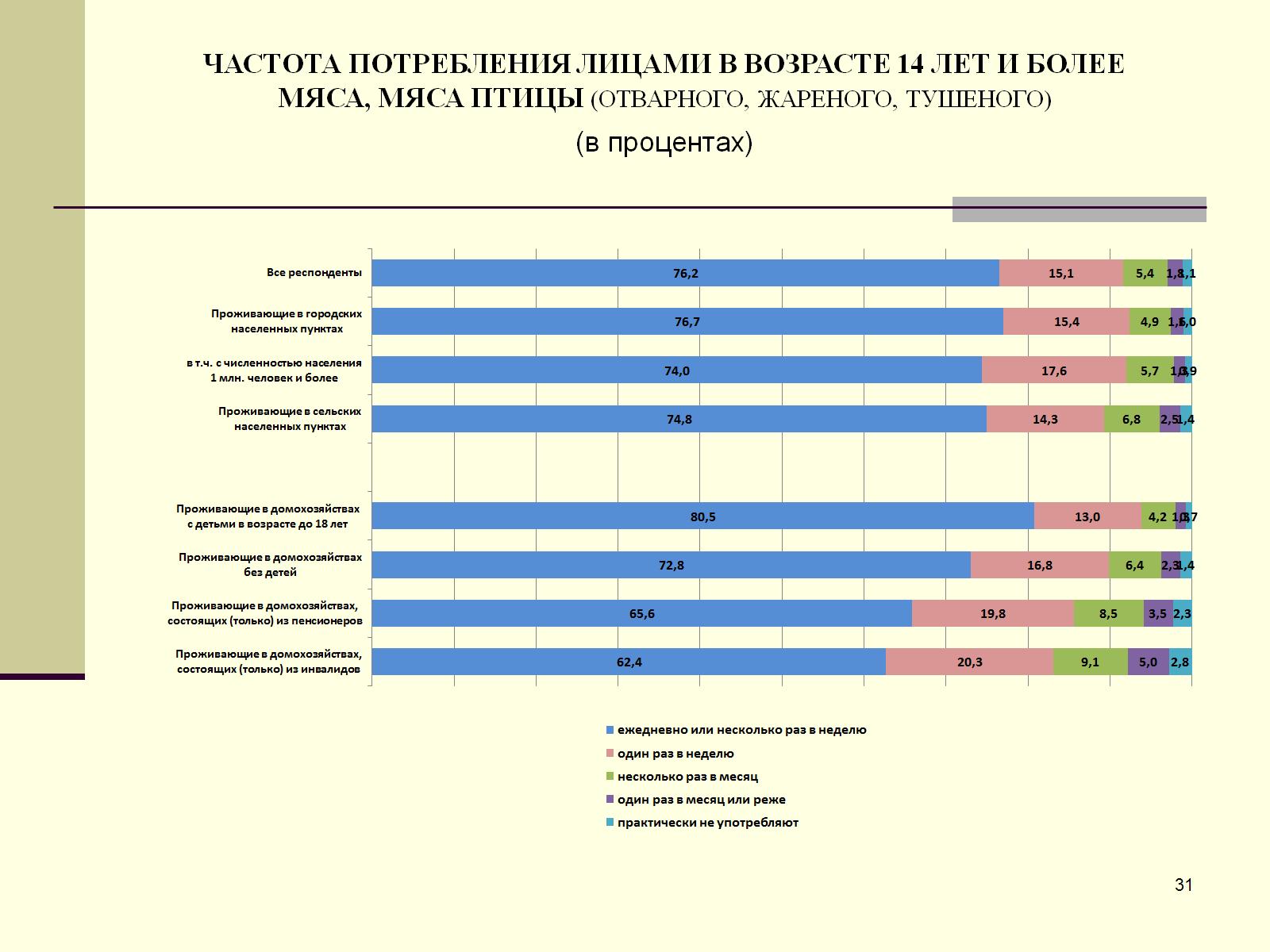 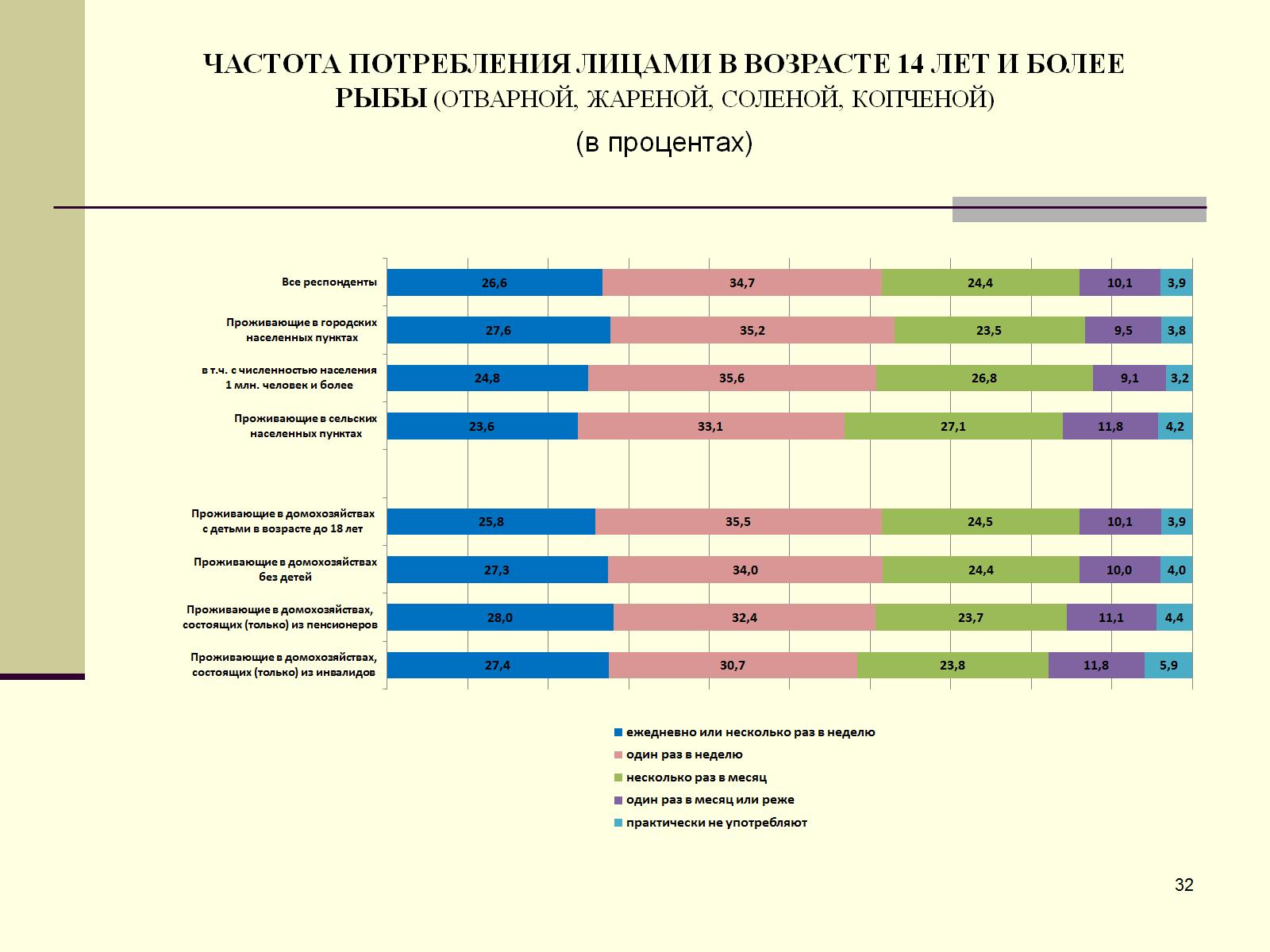 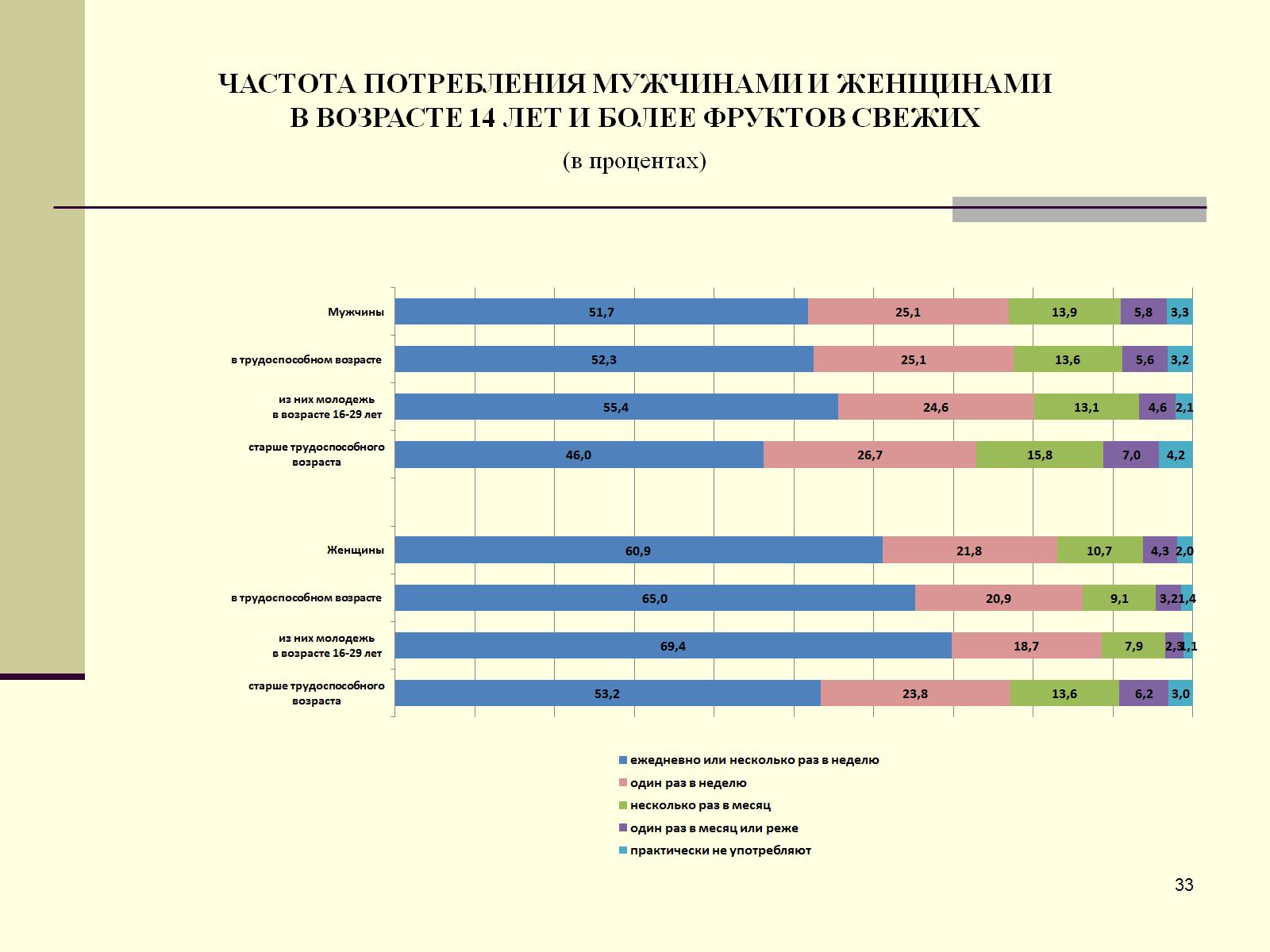 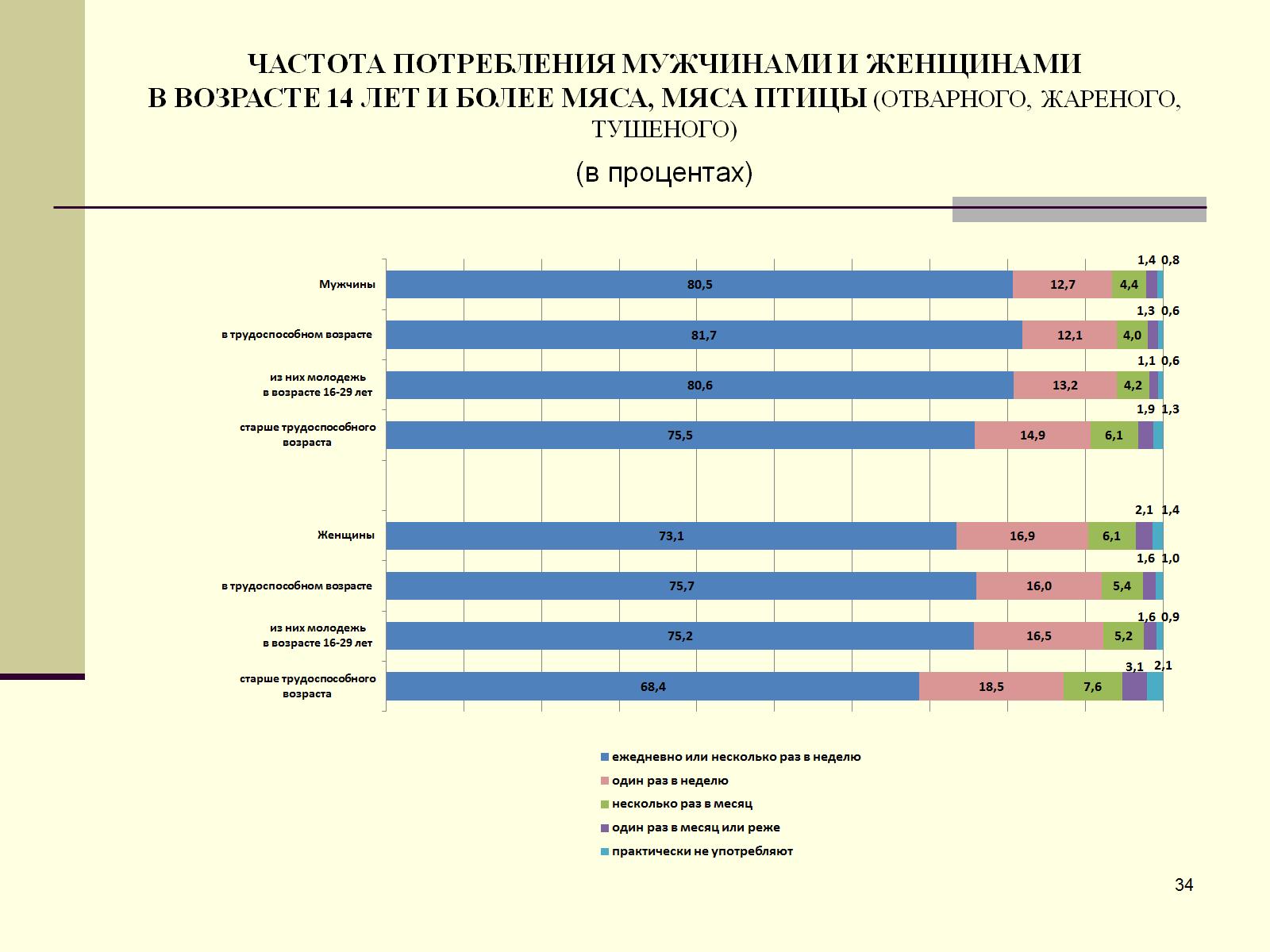 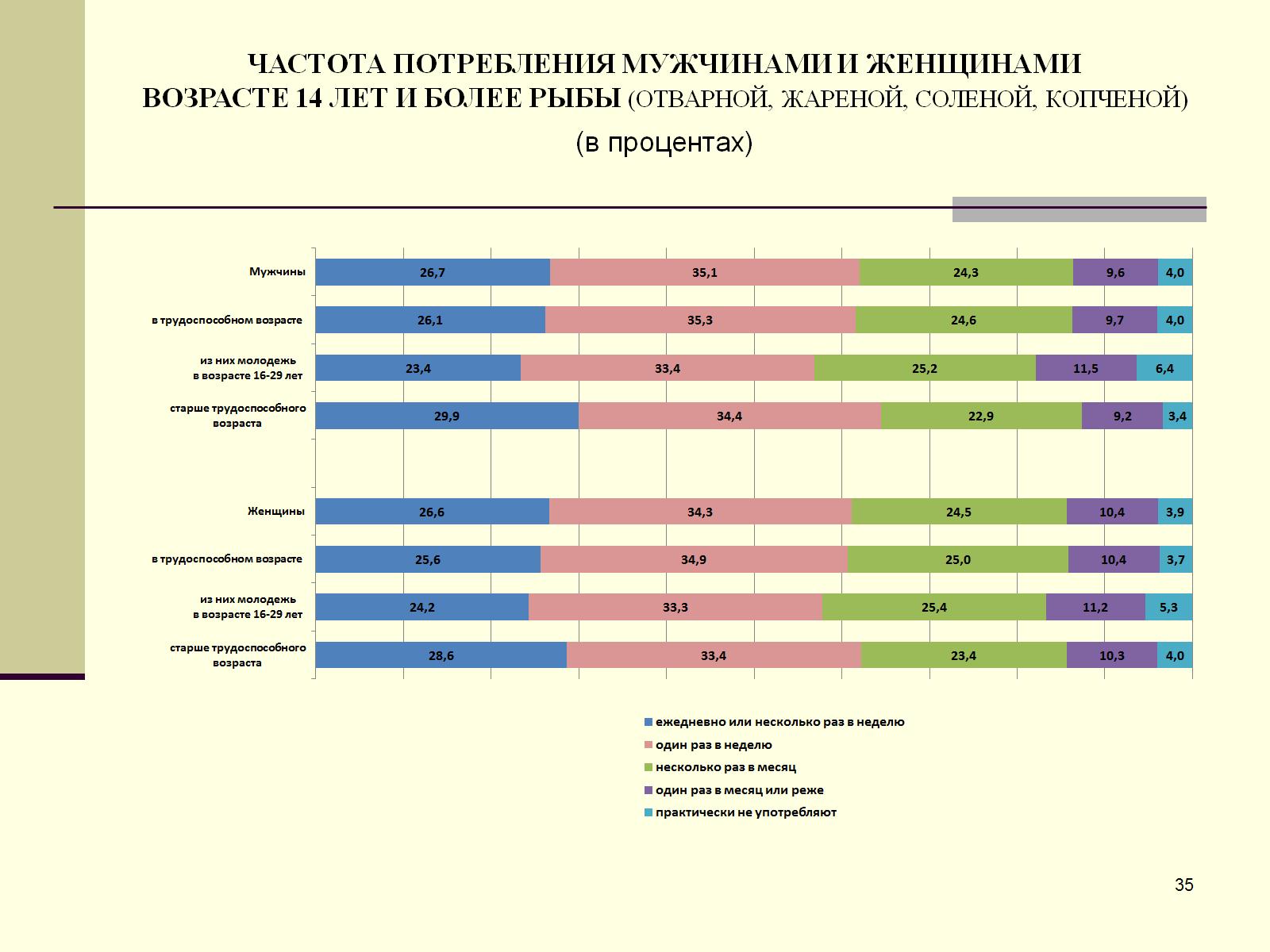 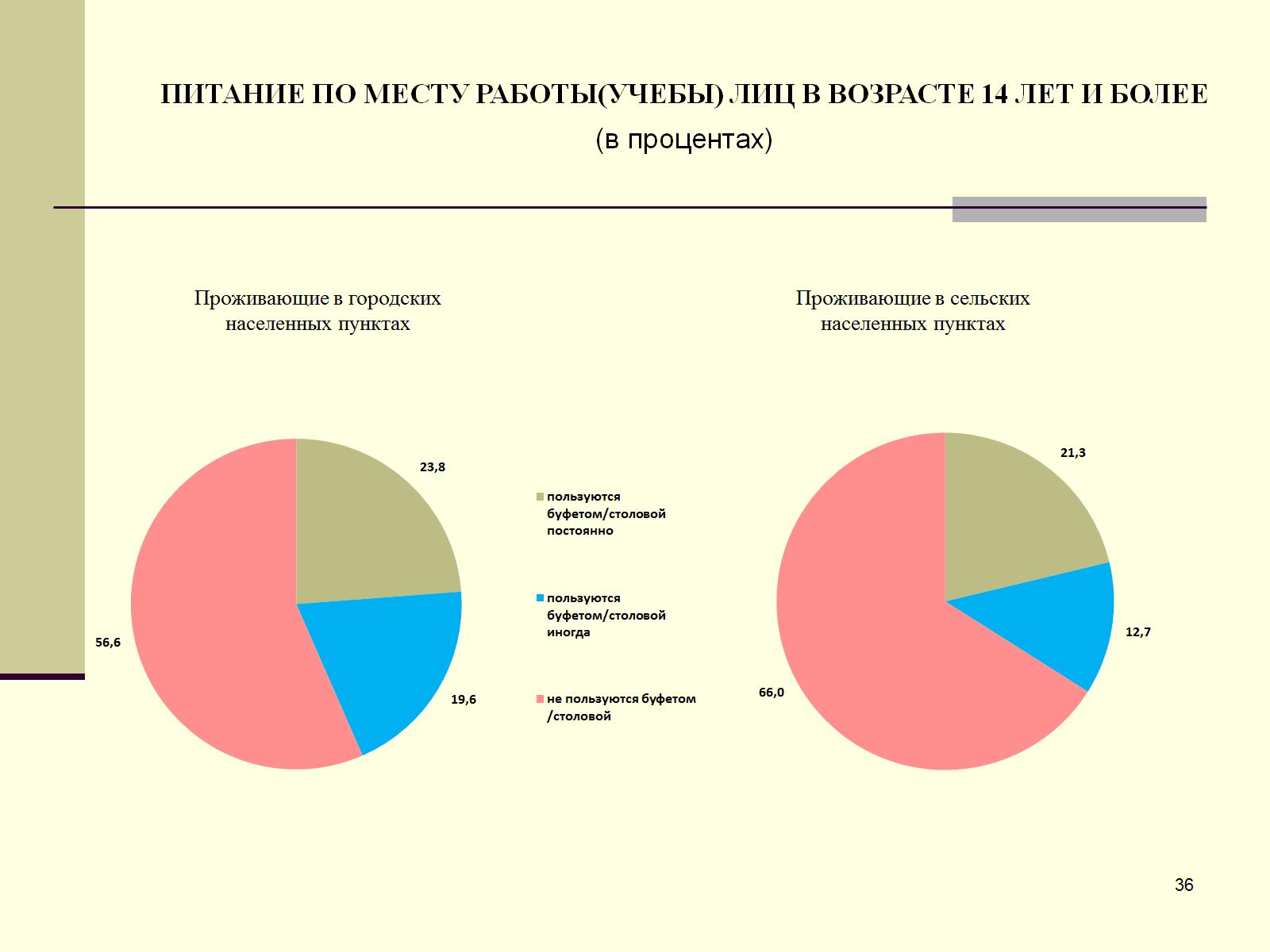 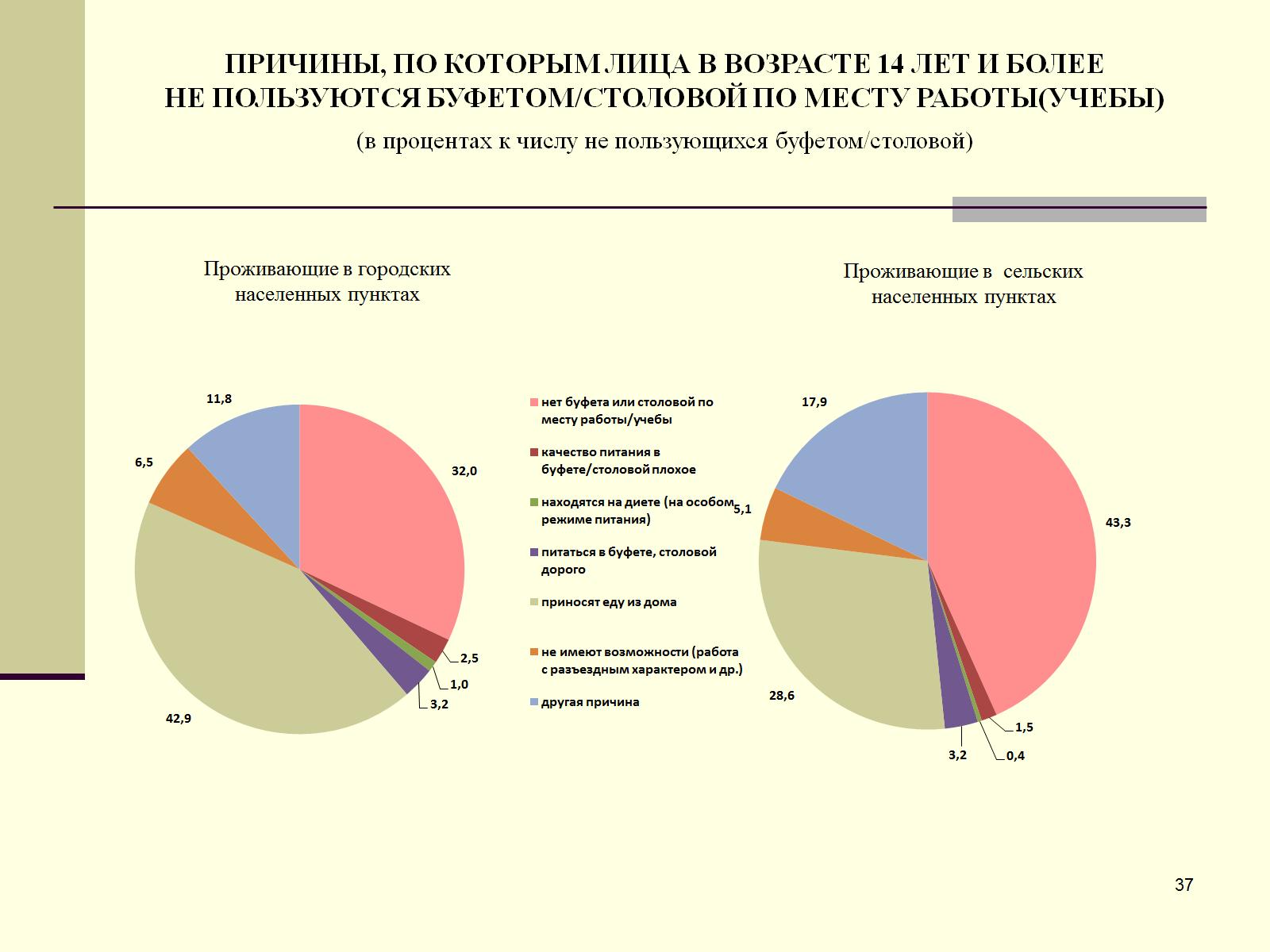 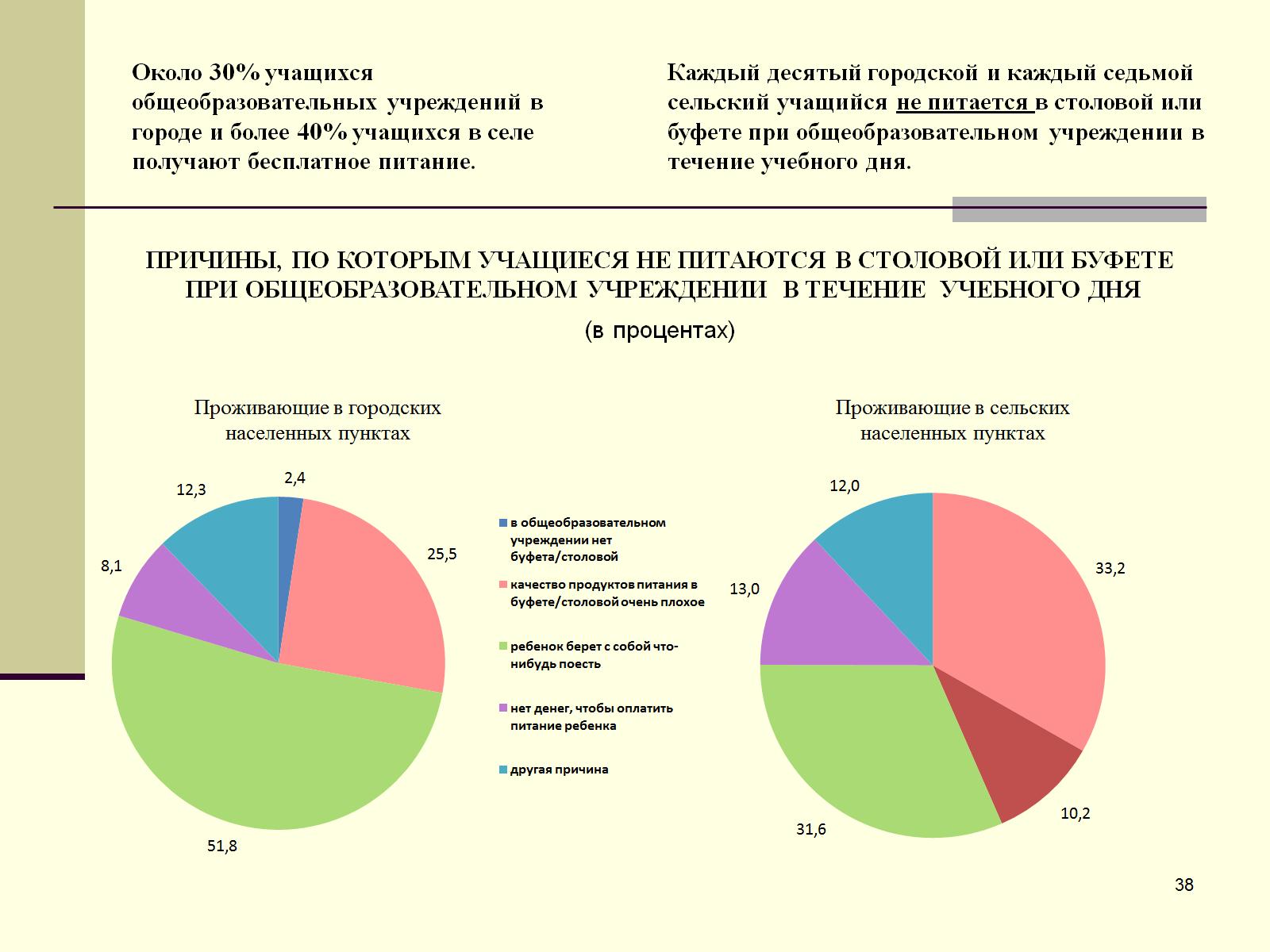 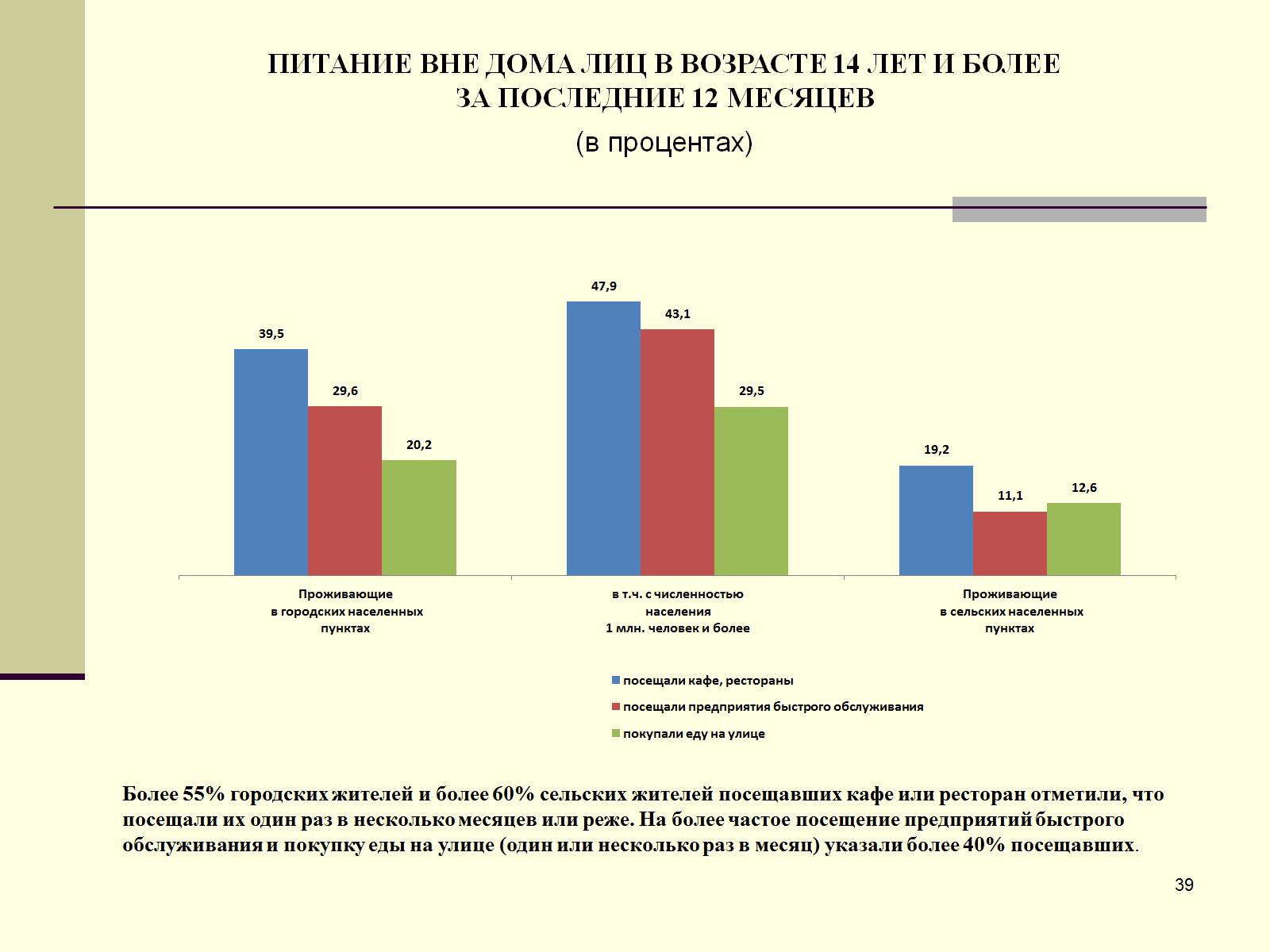 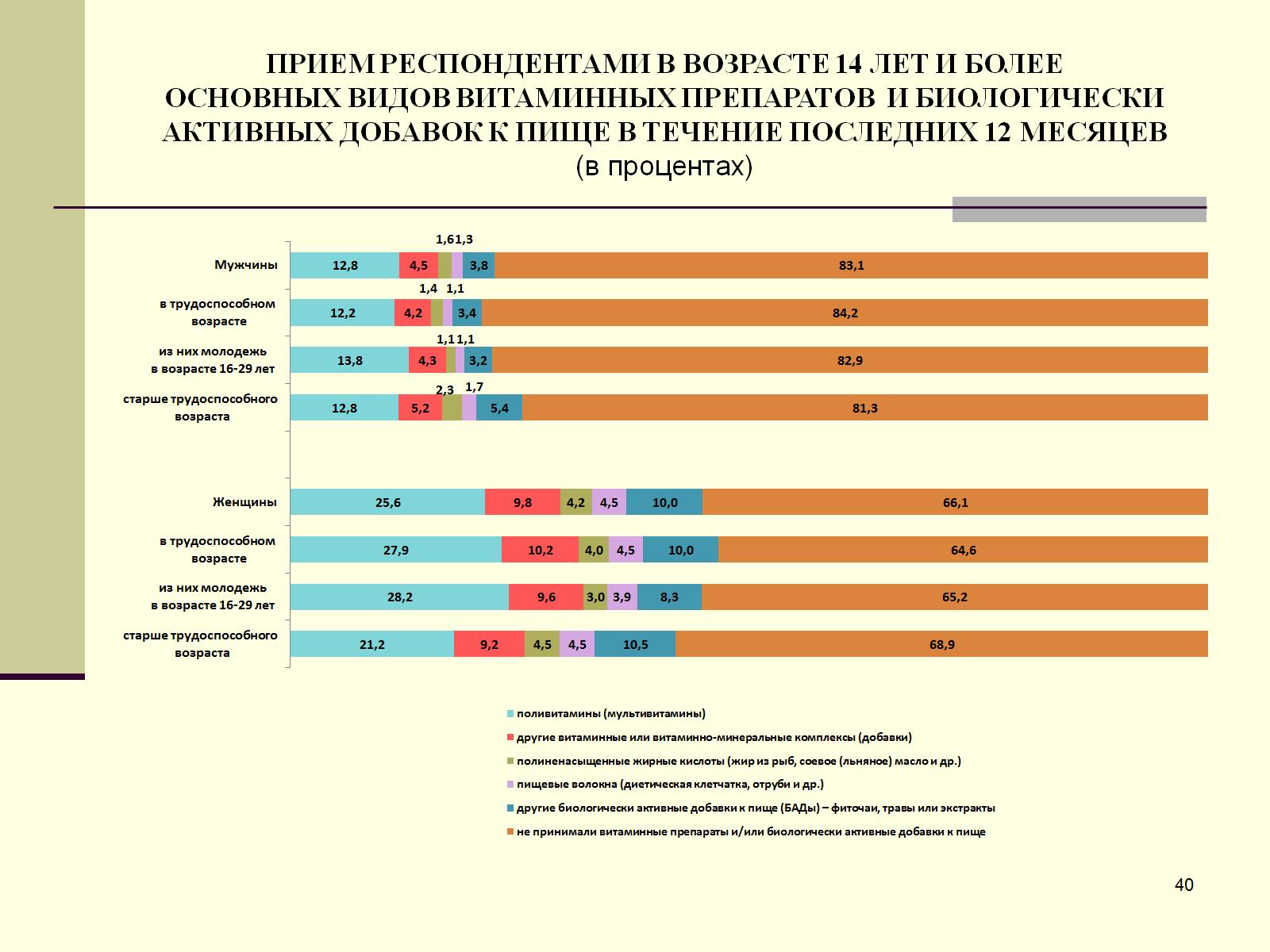 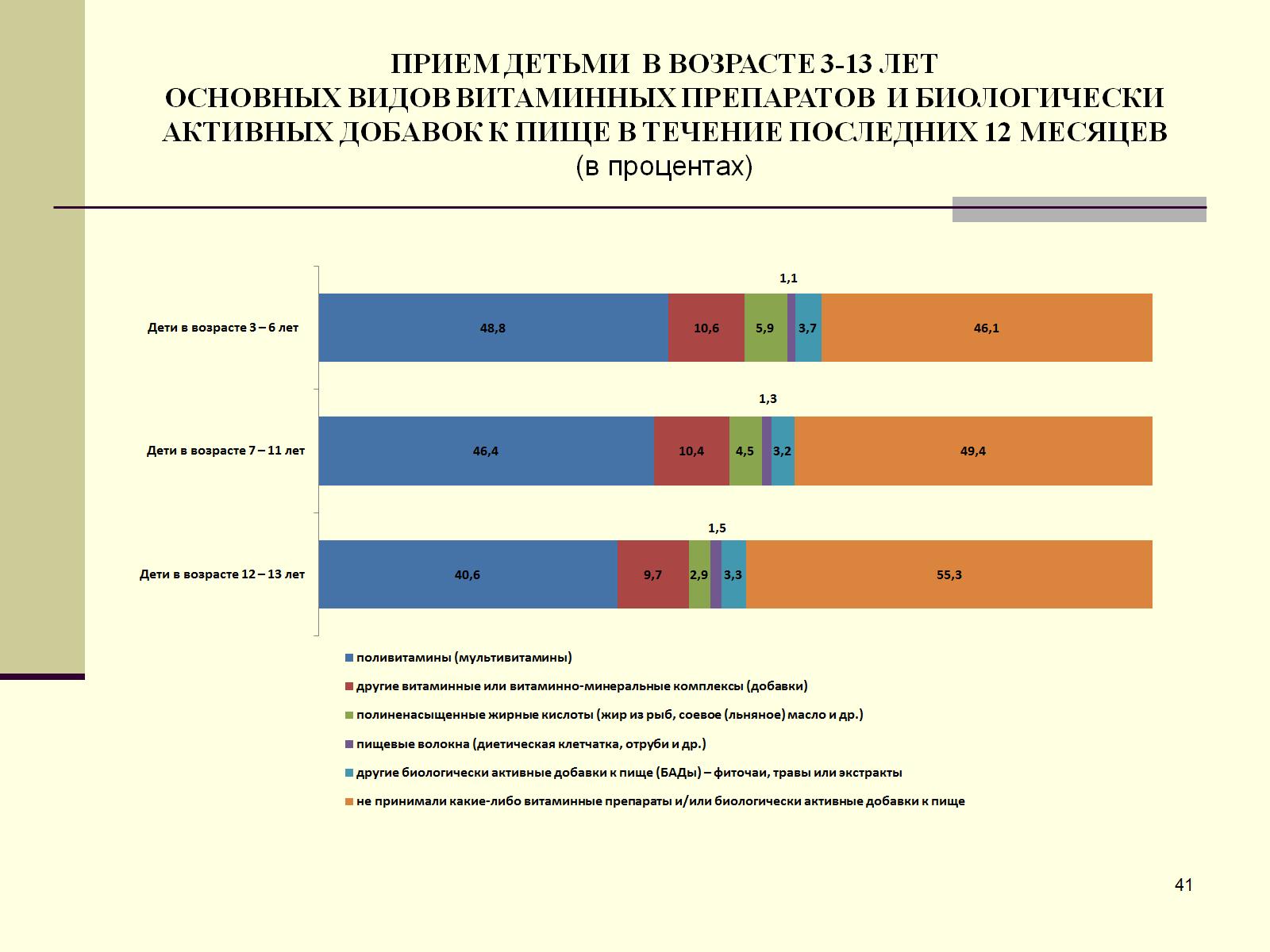 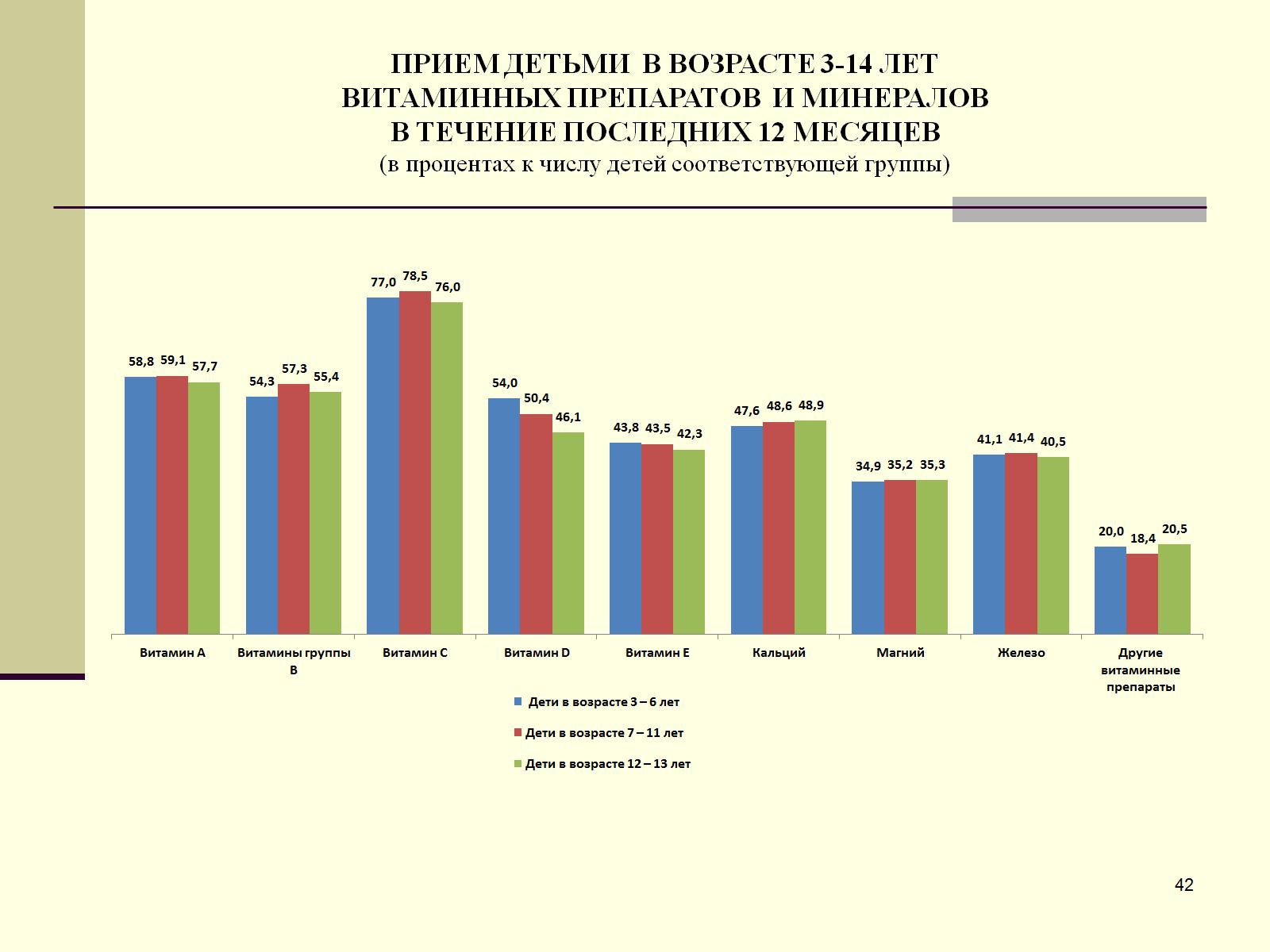 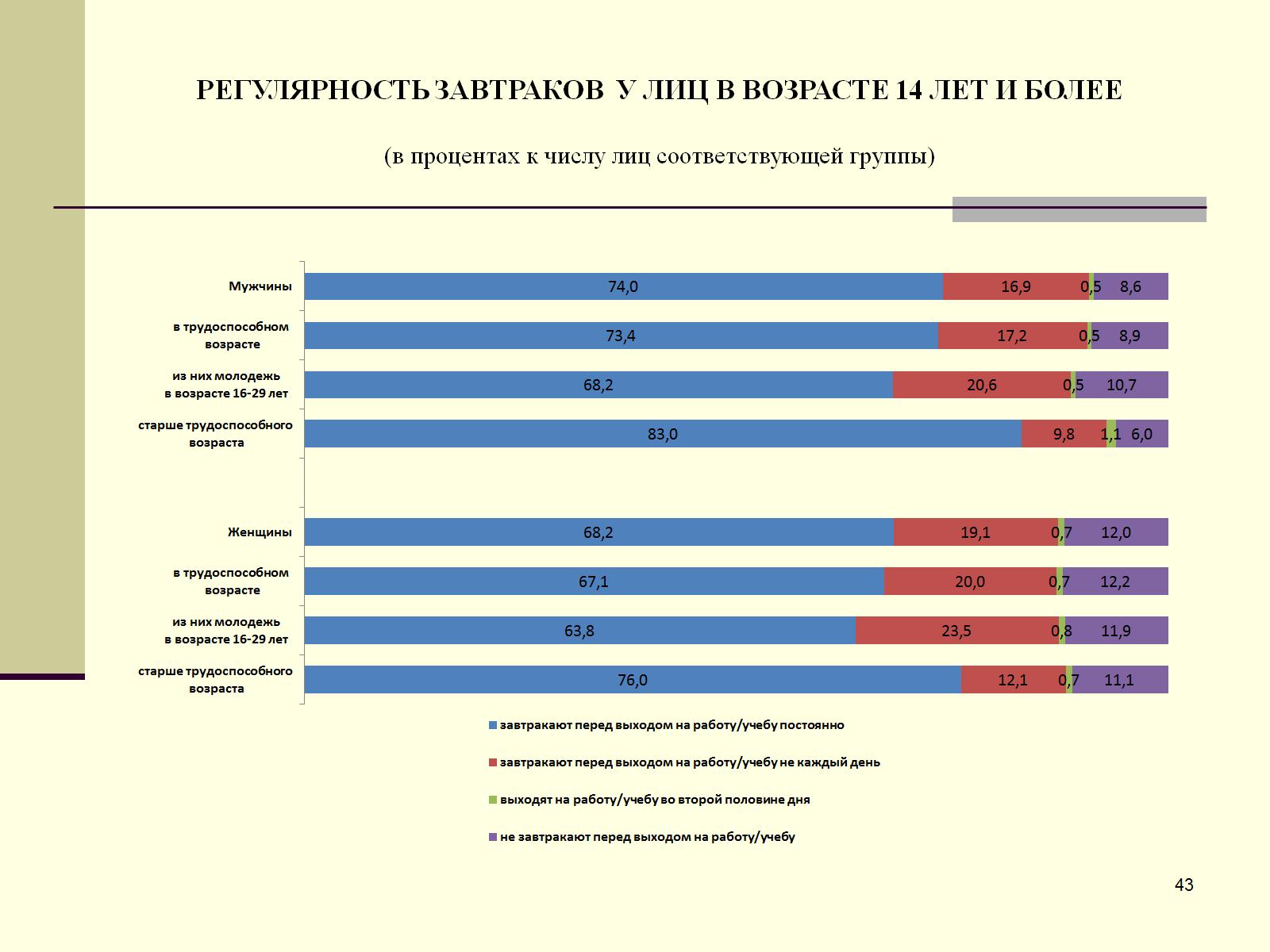 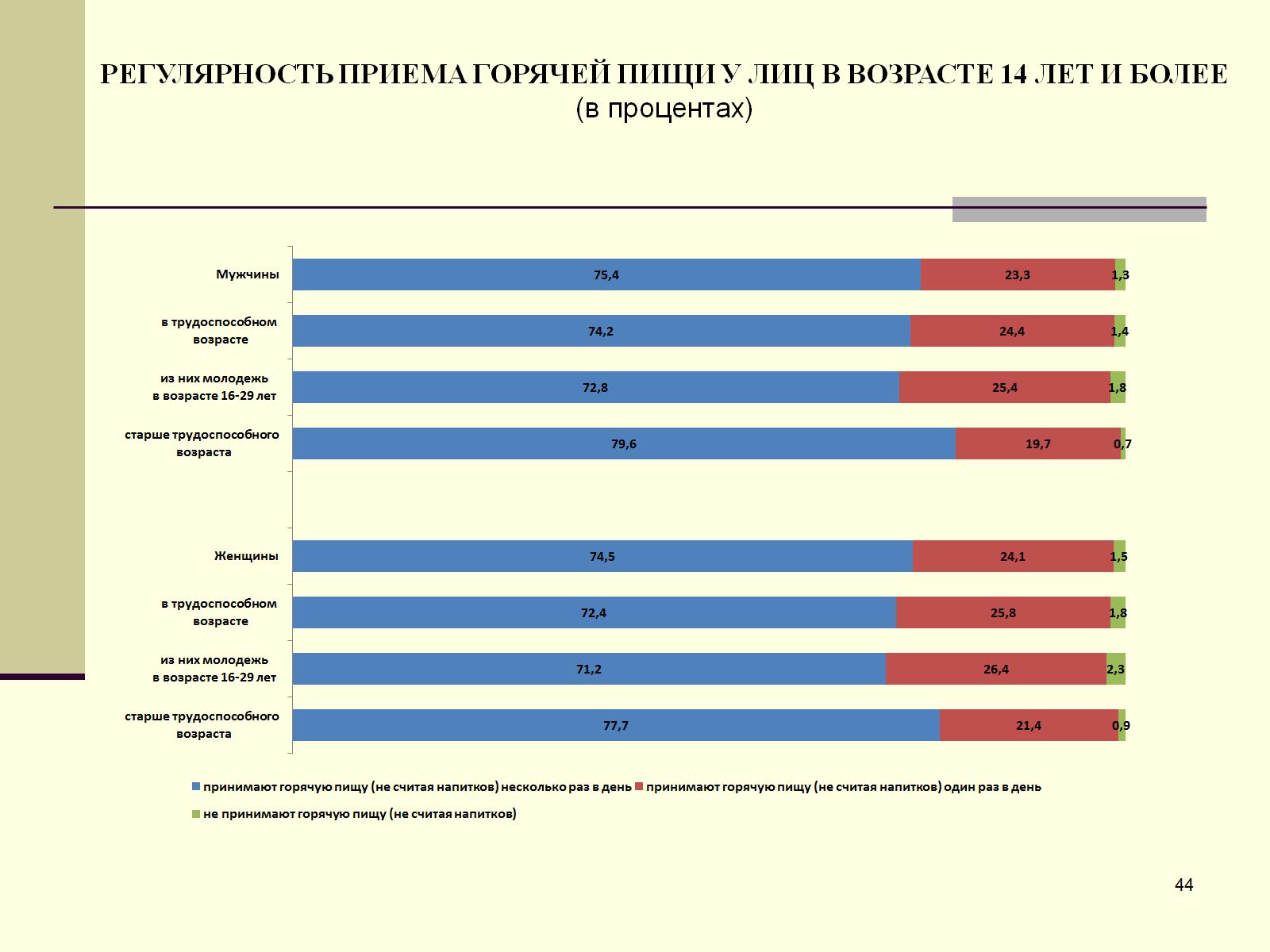 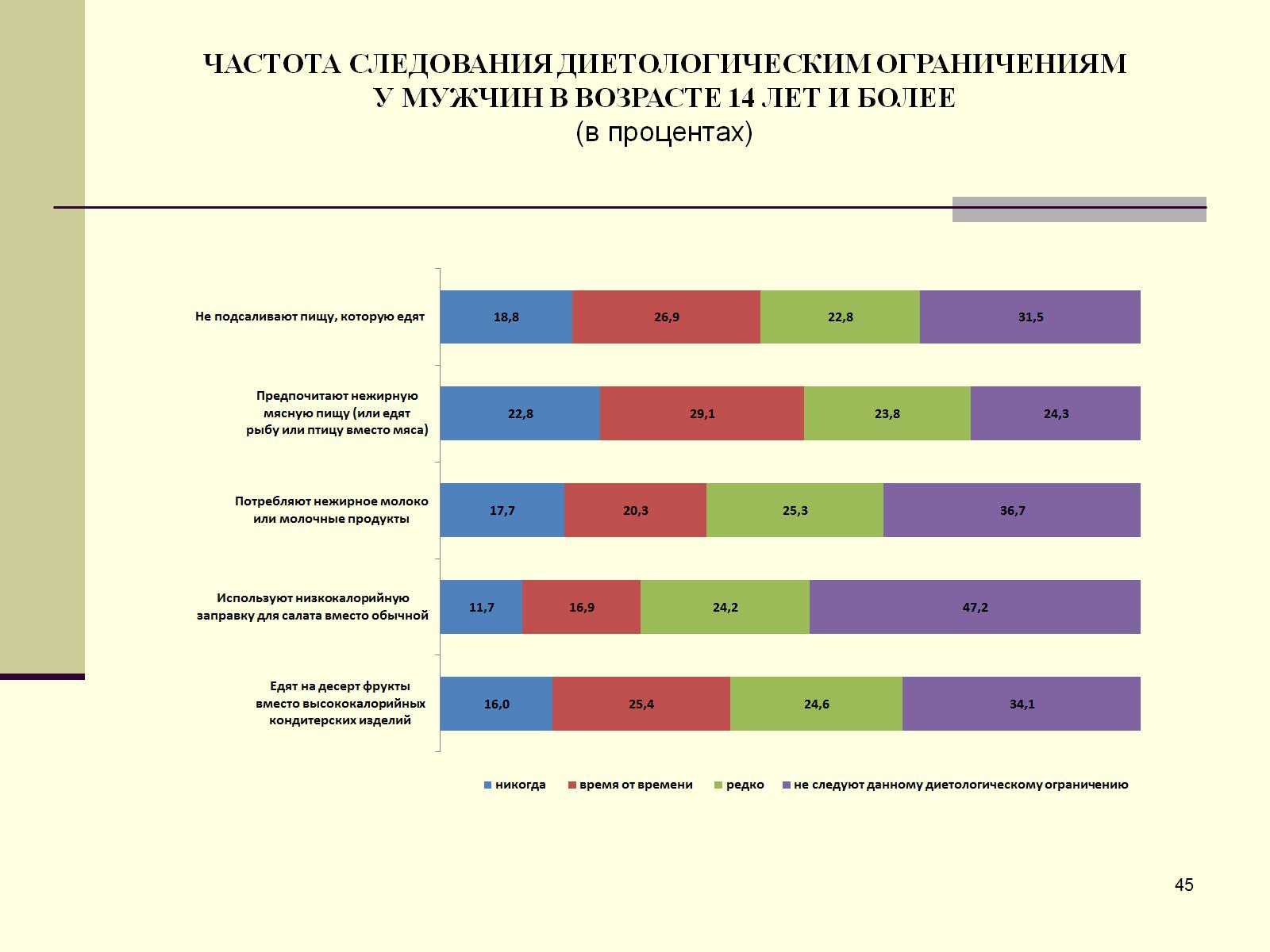 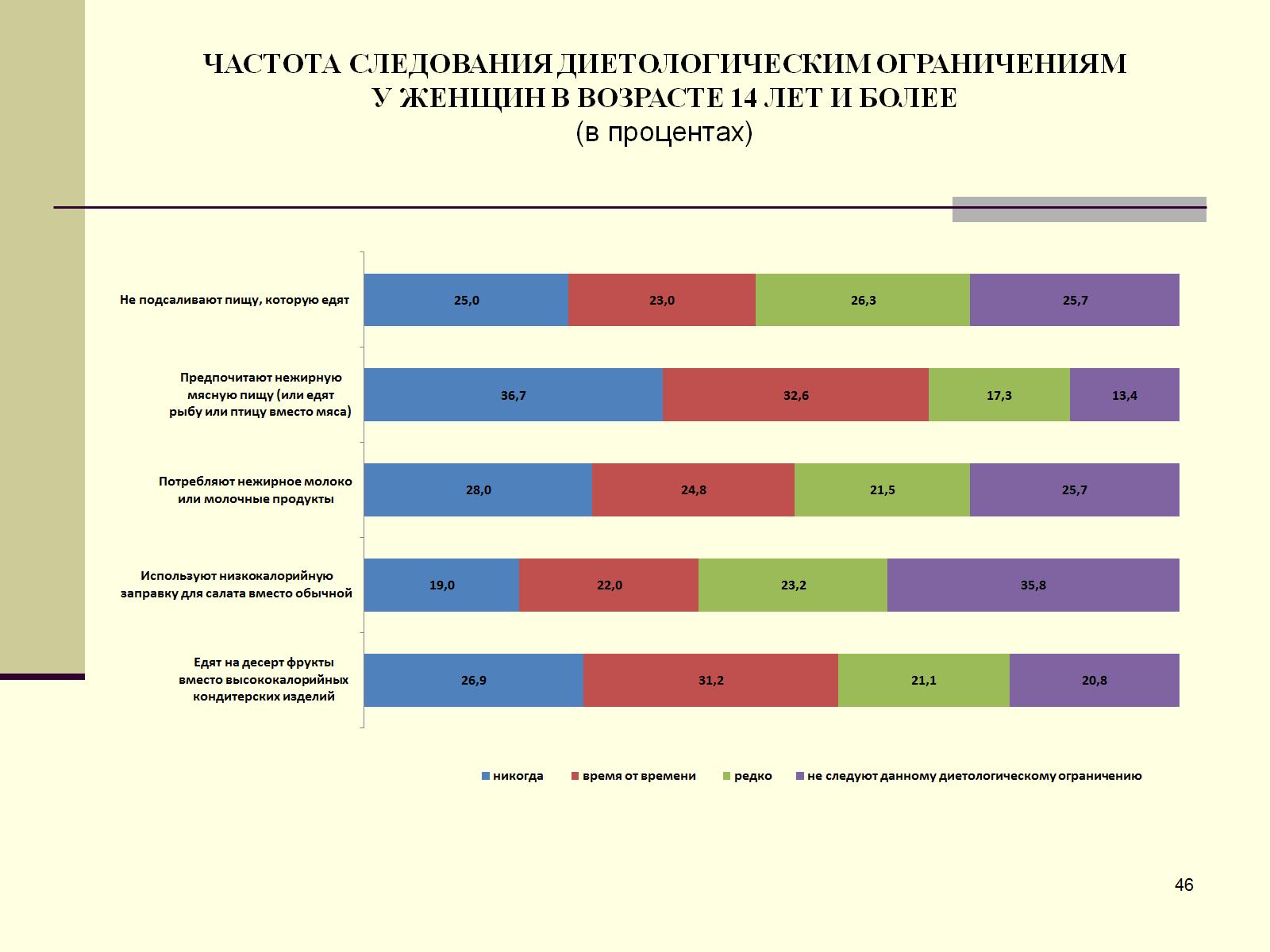 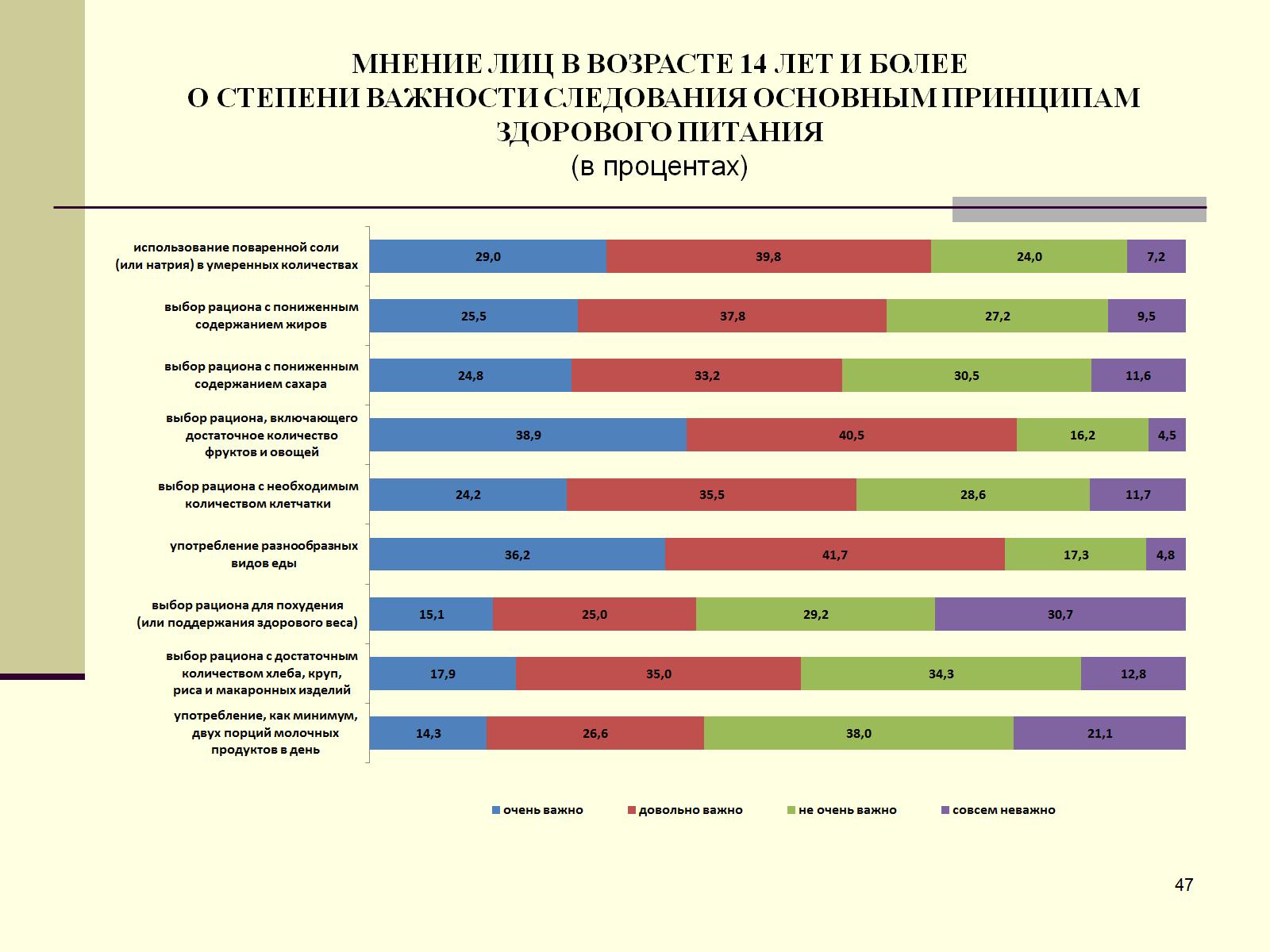 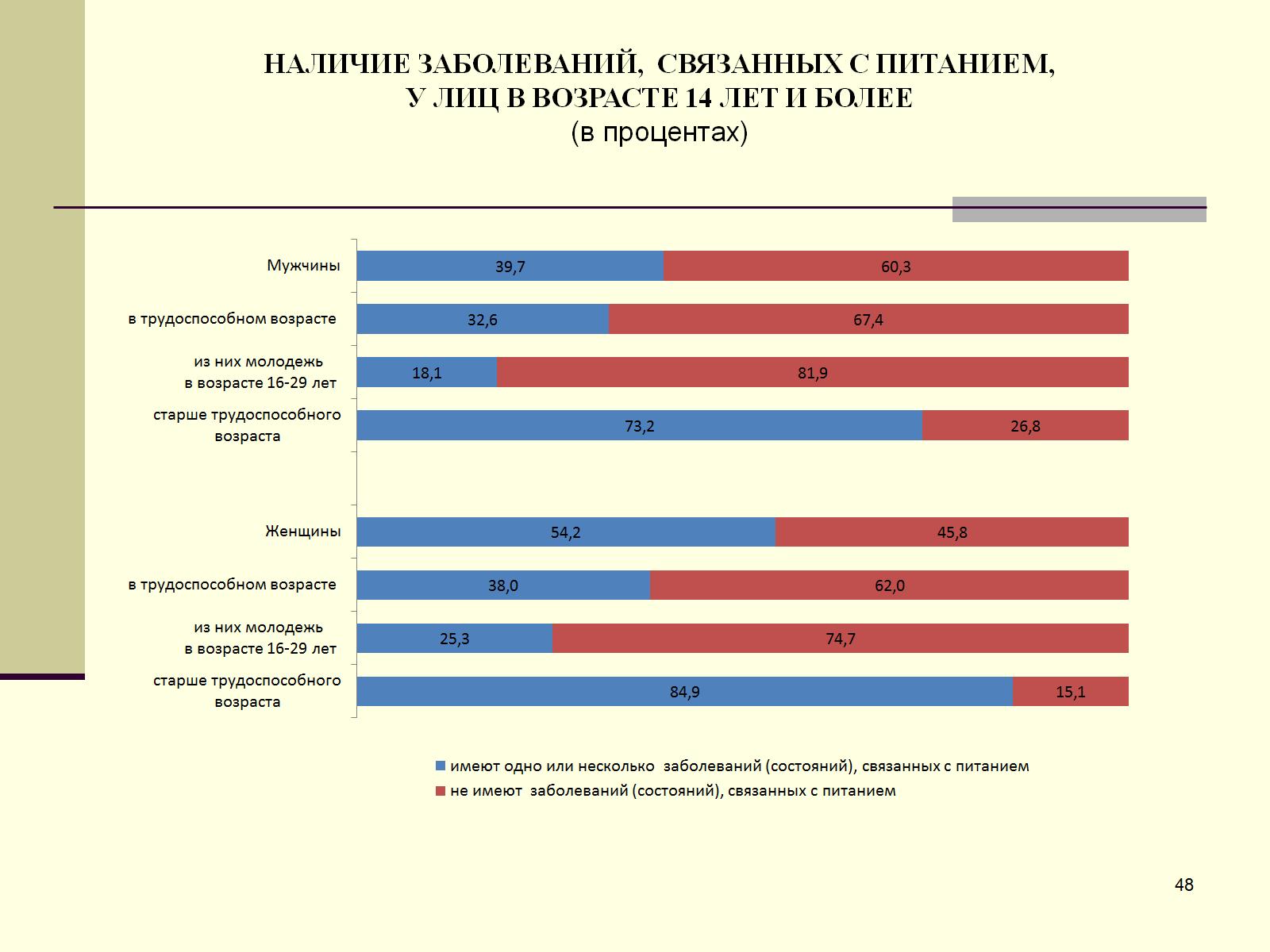 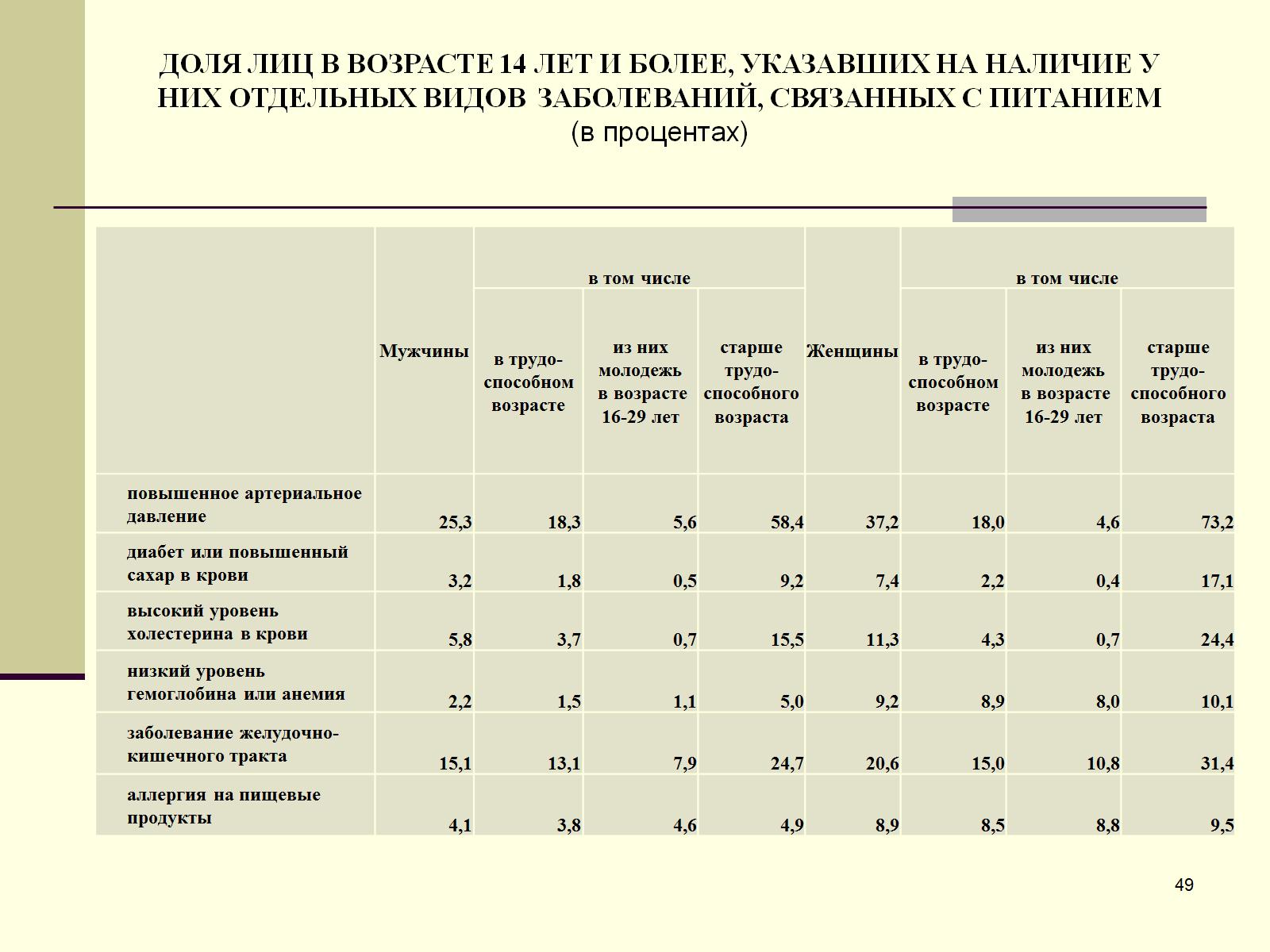 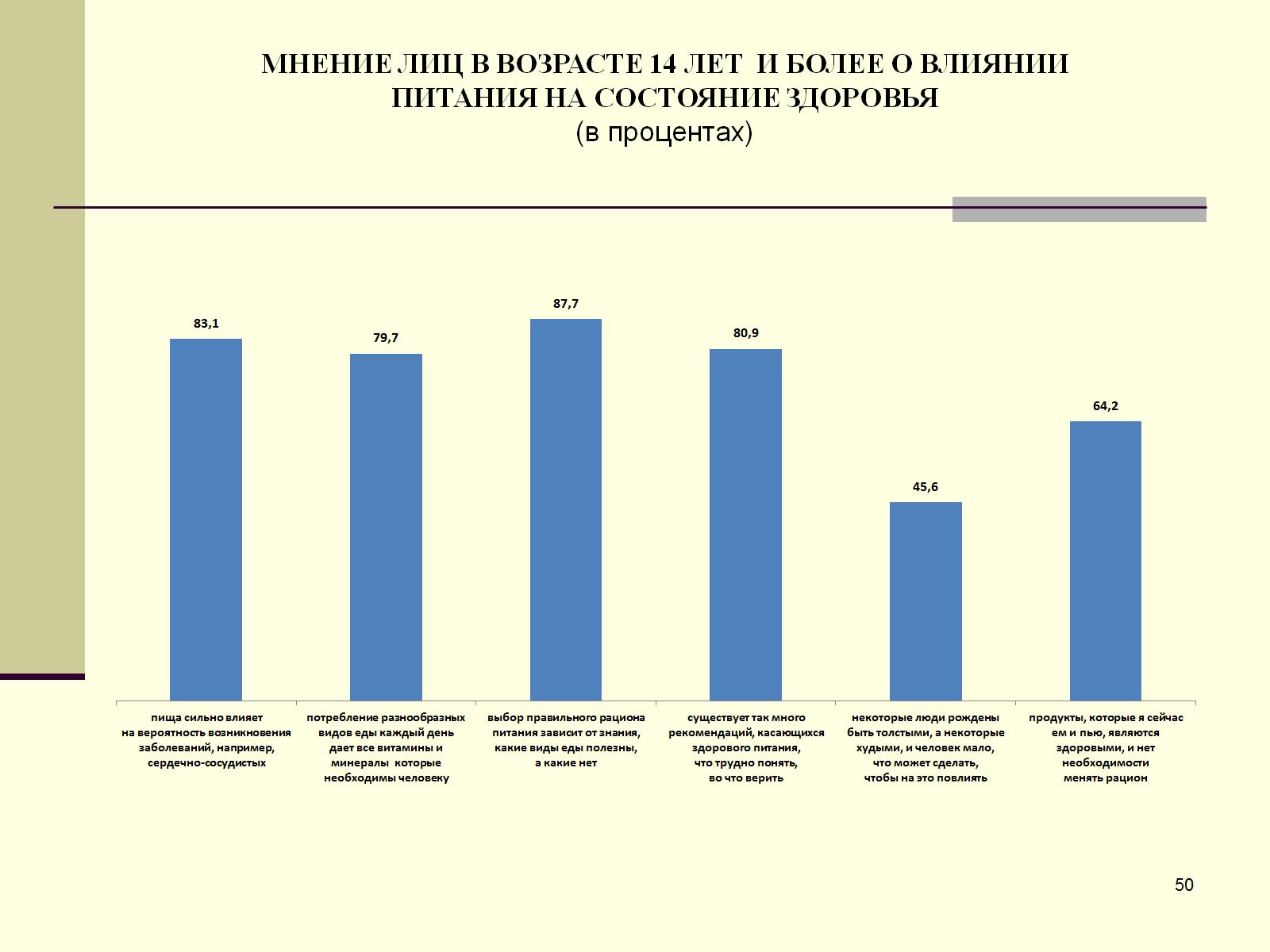 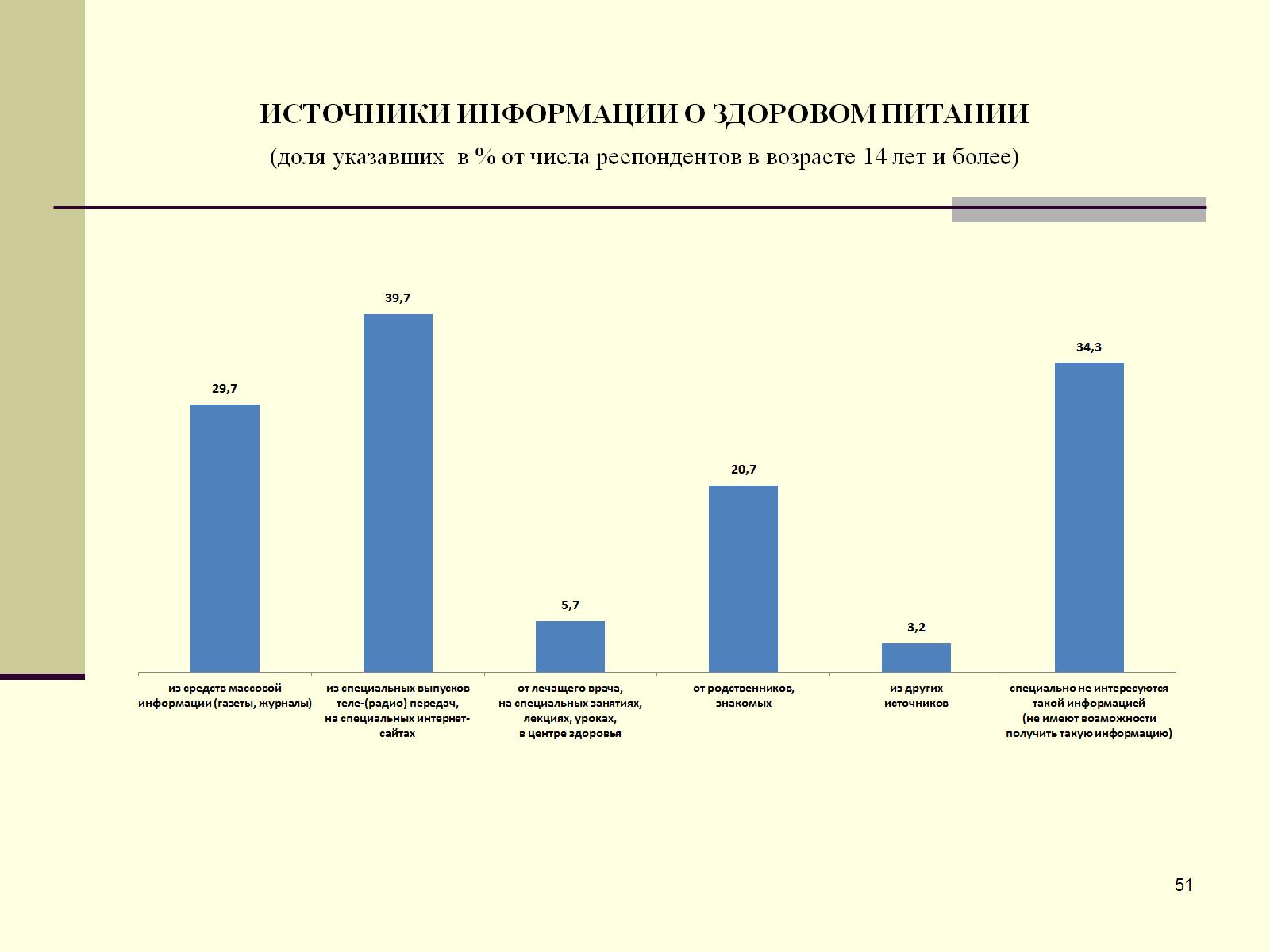 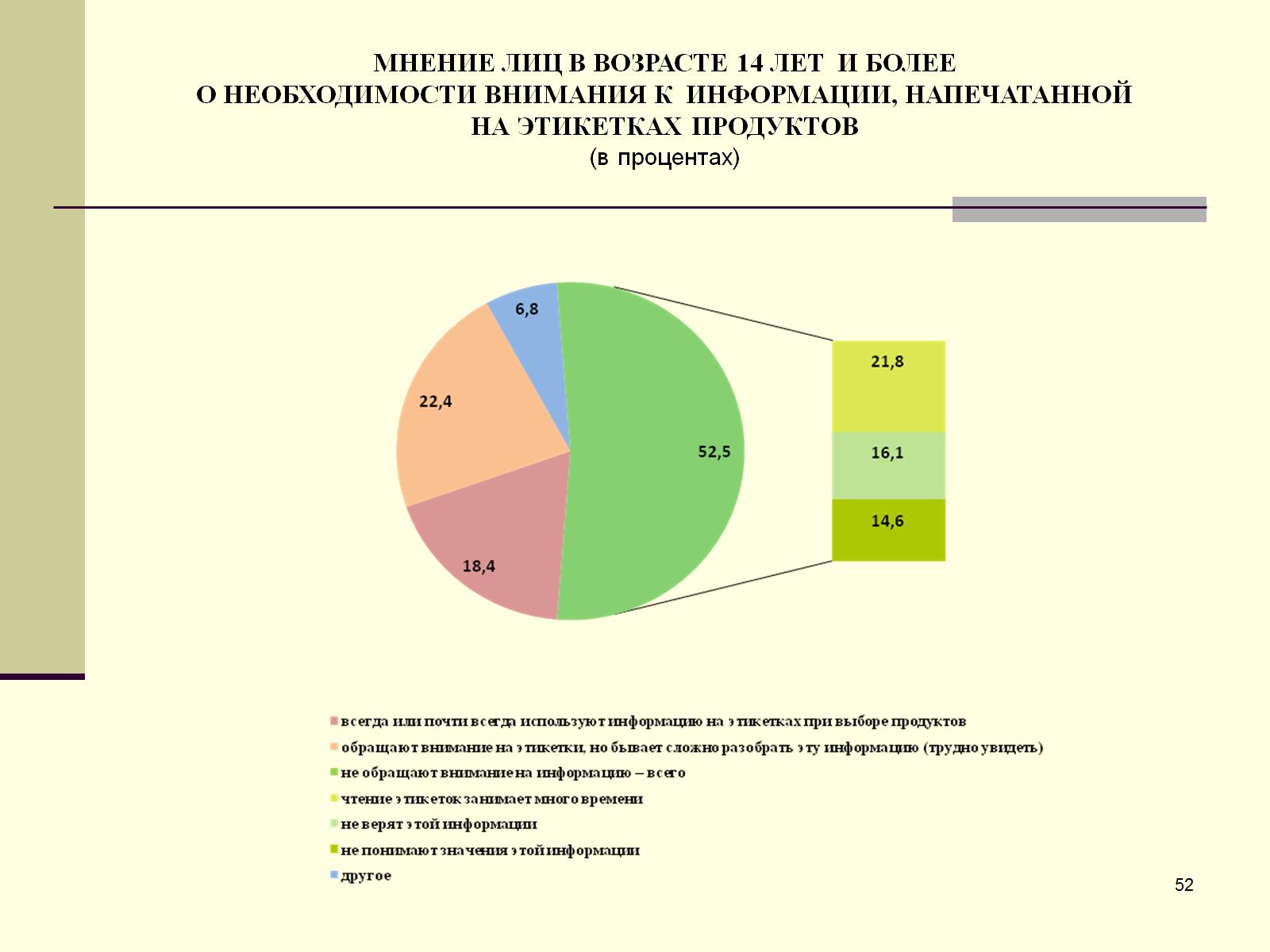 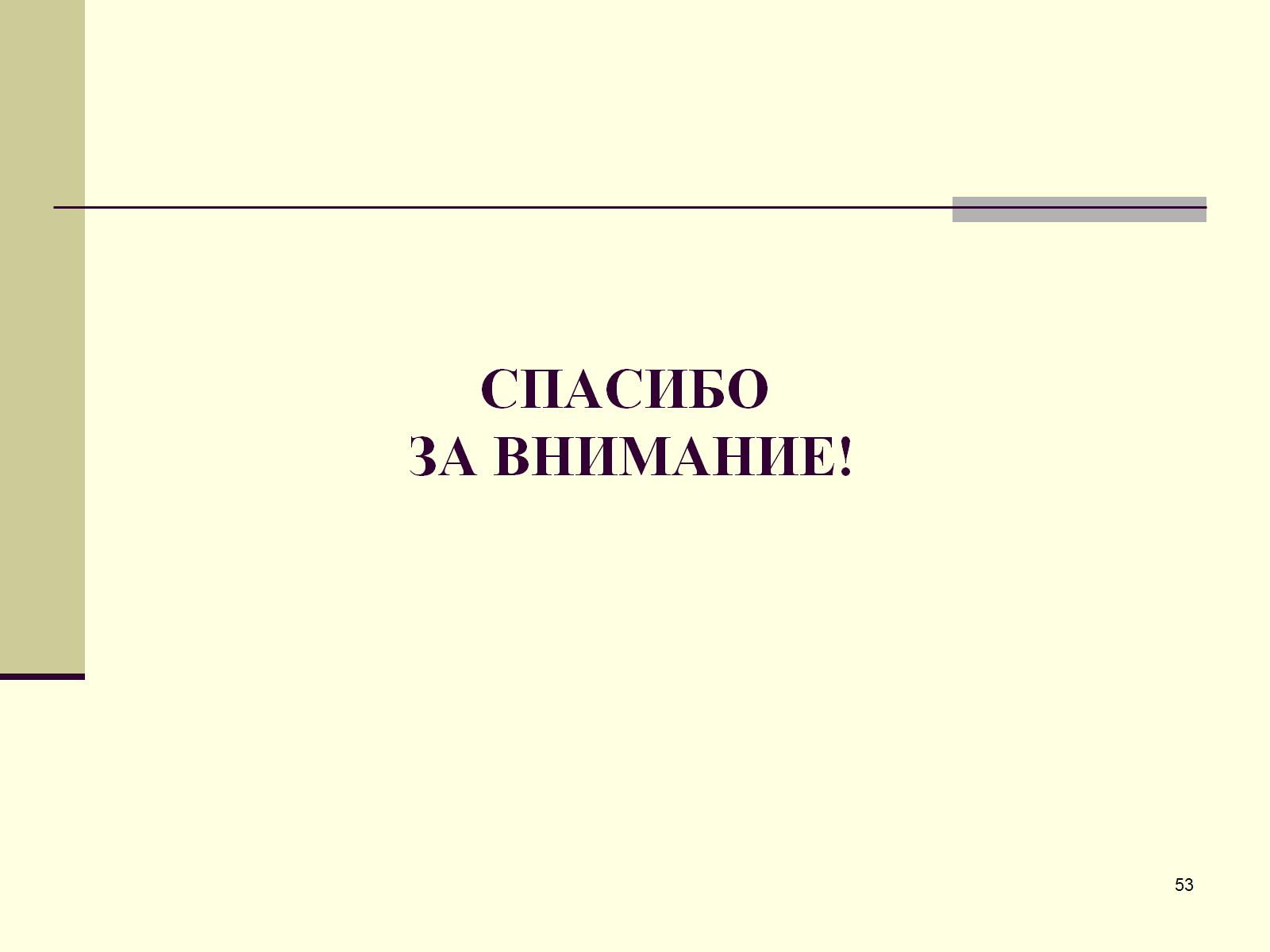 СПАСИБО ЗА ВНИМАНИЕ!